Организация внеурочной деятельности по предметам естественно-научного цикла для учащихся 5-7 классов
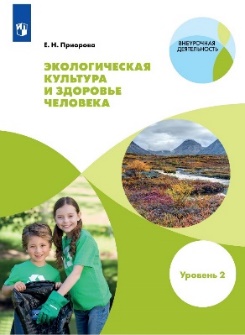 Приорова Елена Михайловна
Кандидат биологических наук, 
доцент кафедры социальной безопасности 
ГОУ ВО МО Московский государственный областной университет
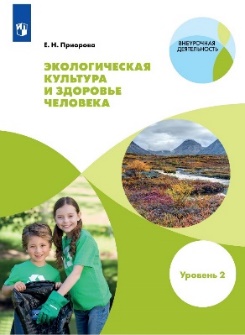 СЕРИЯ «ВНЕУРОЧНАЯ ДЕЯТЕЛЬНОСТЬ»
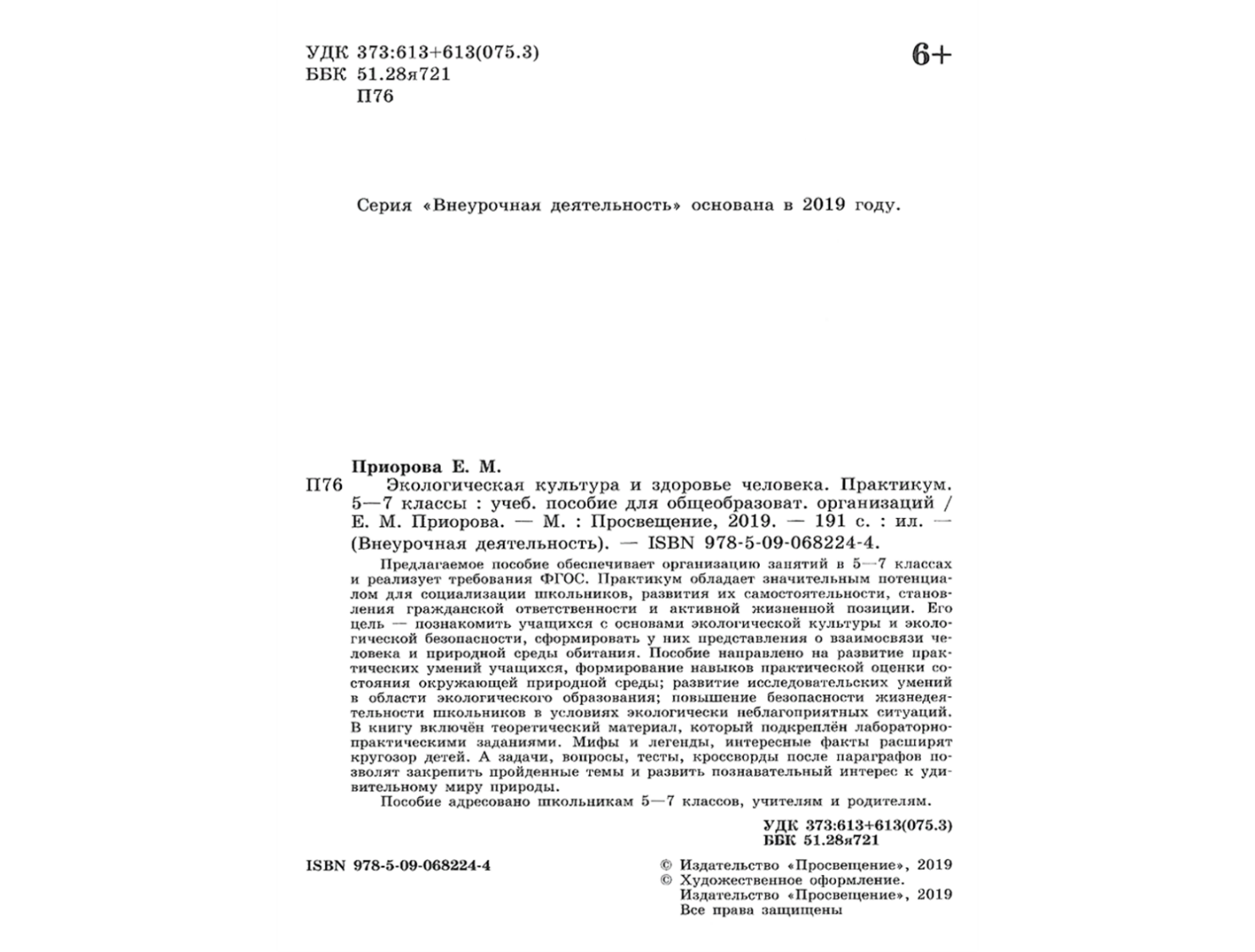 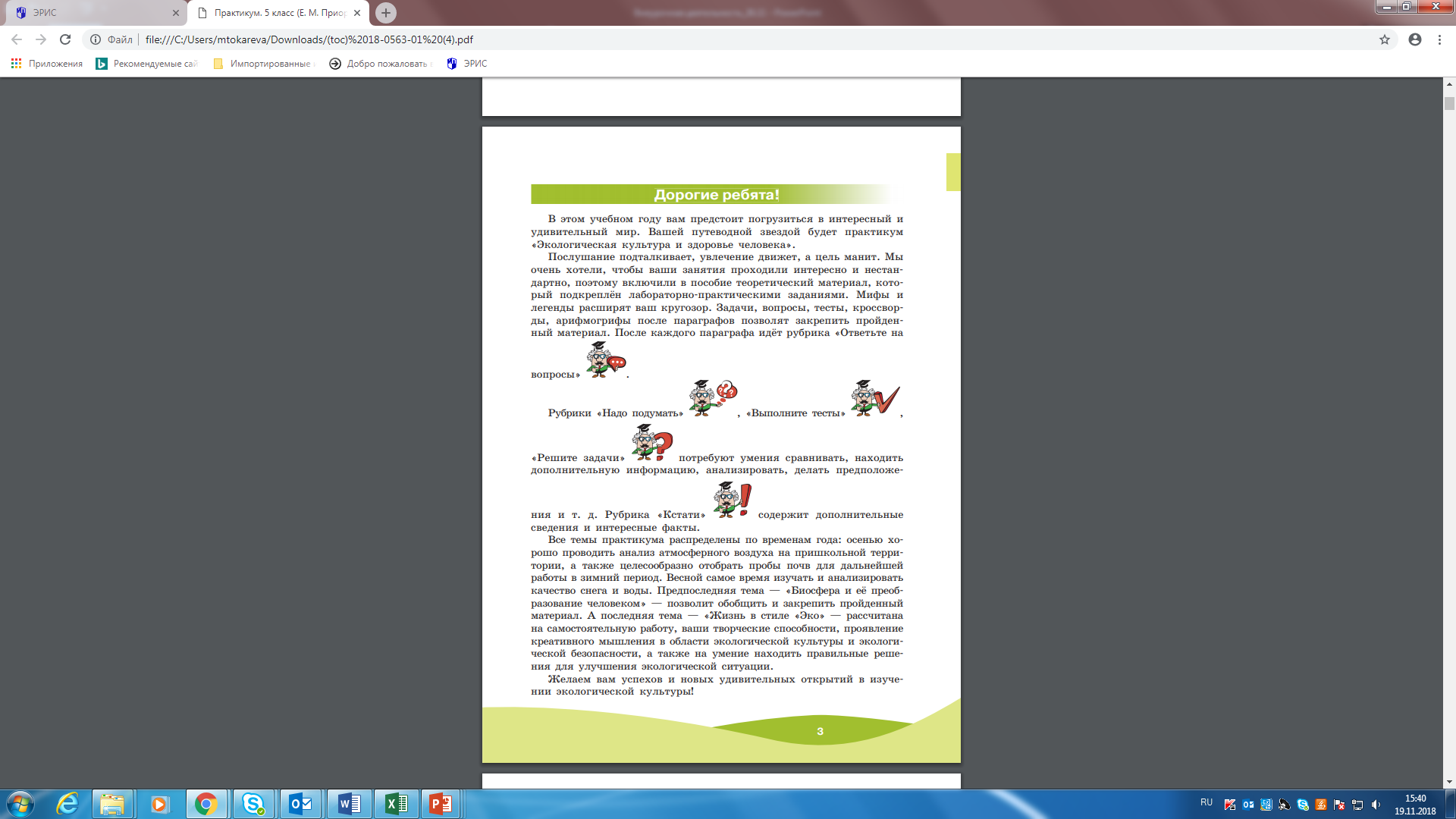 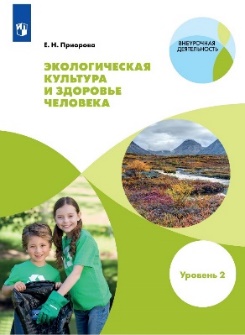 СЕРИЯ «ВНЕУРОЧНАЯ ДЕЯТЕЛЬНОСТЬ»
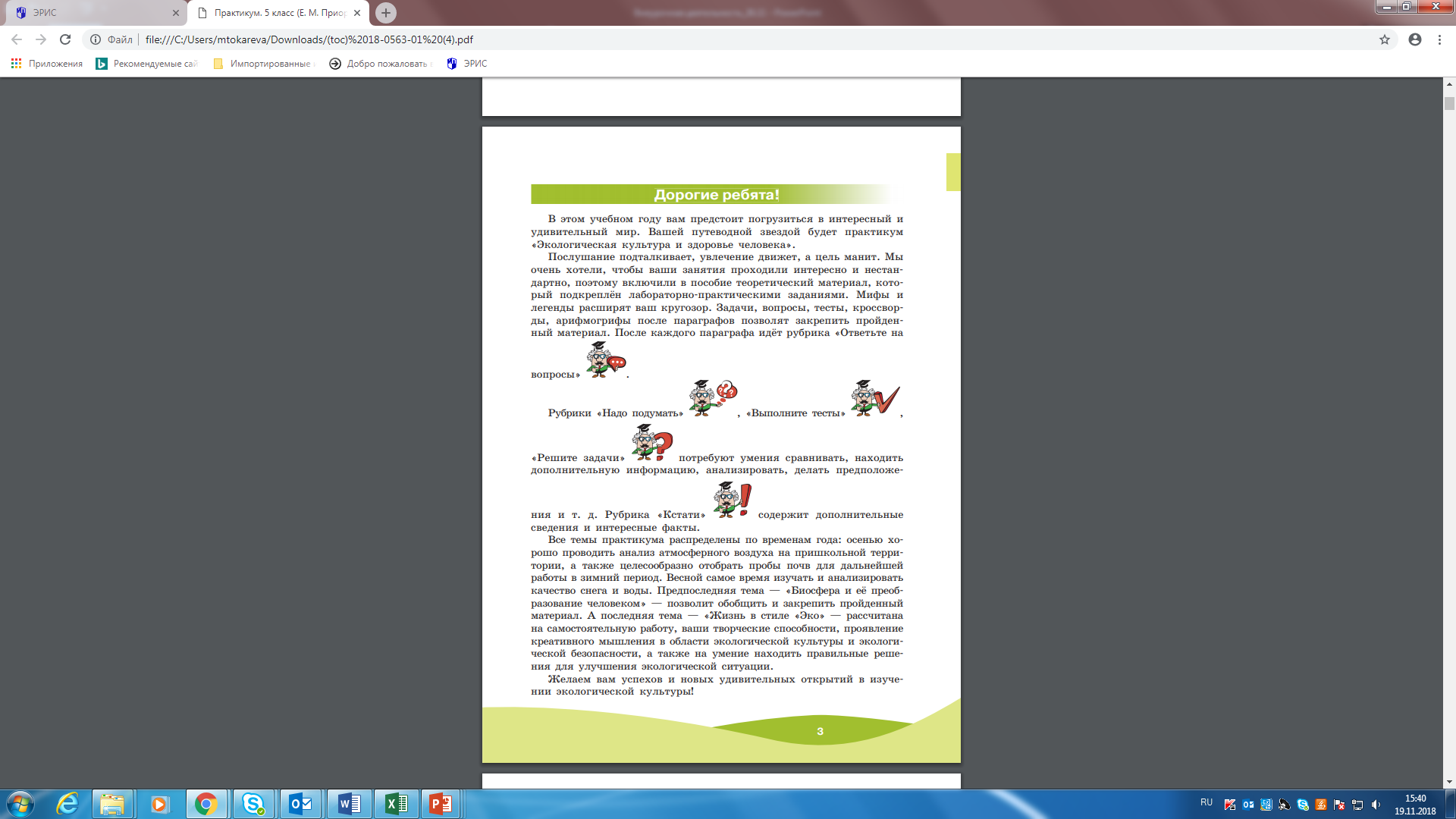 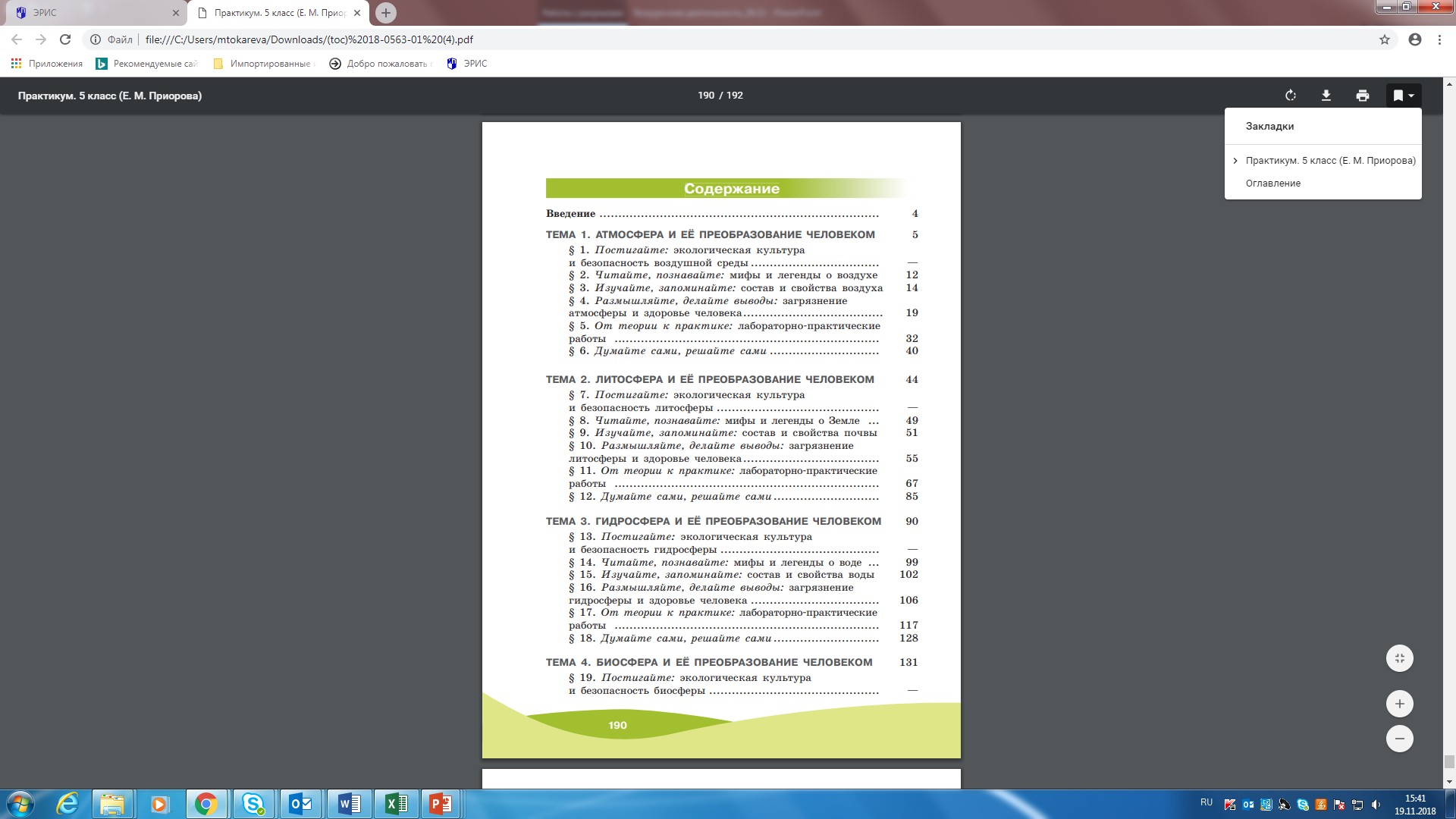 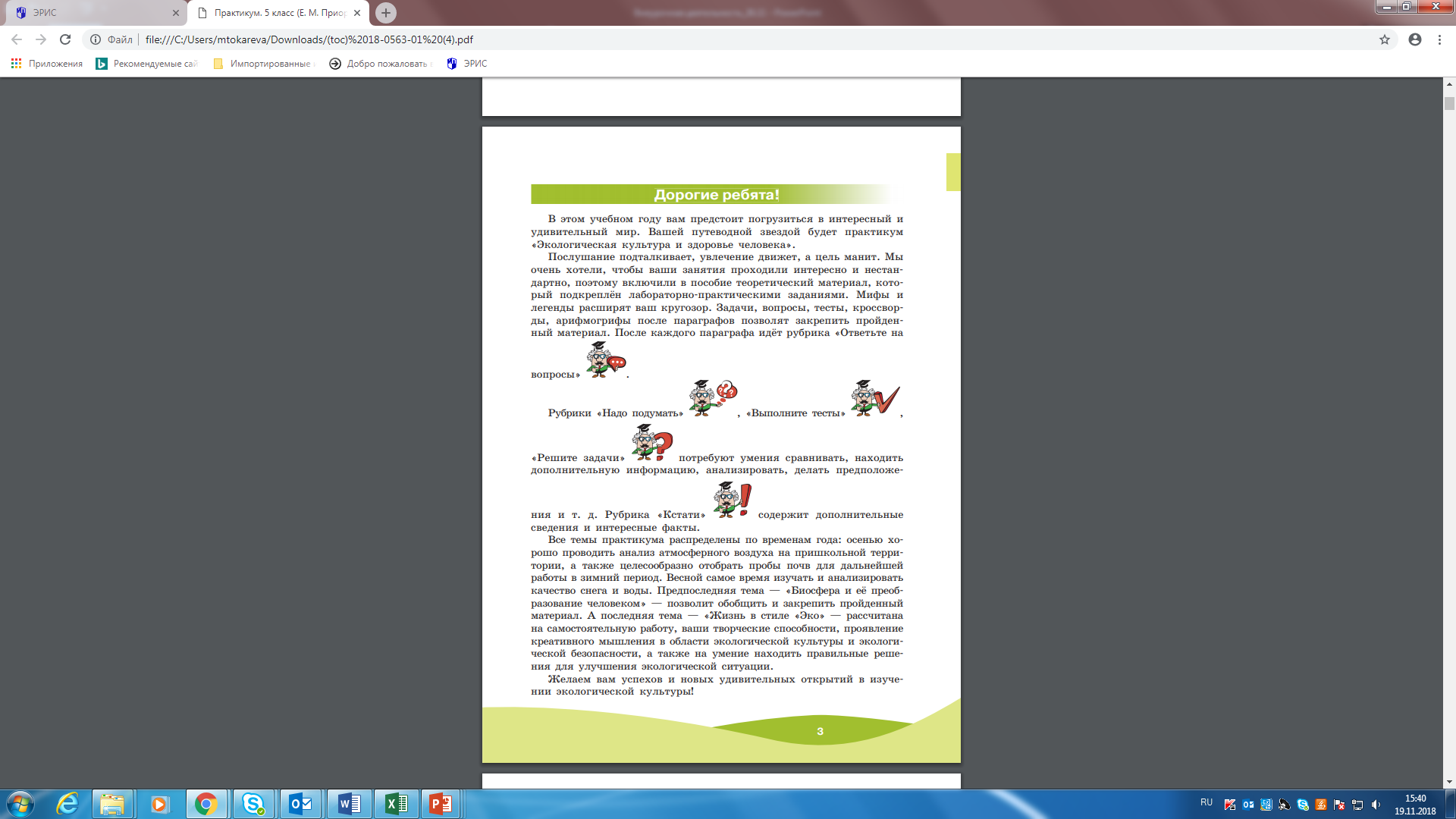 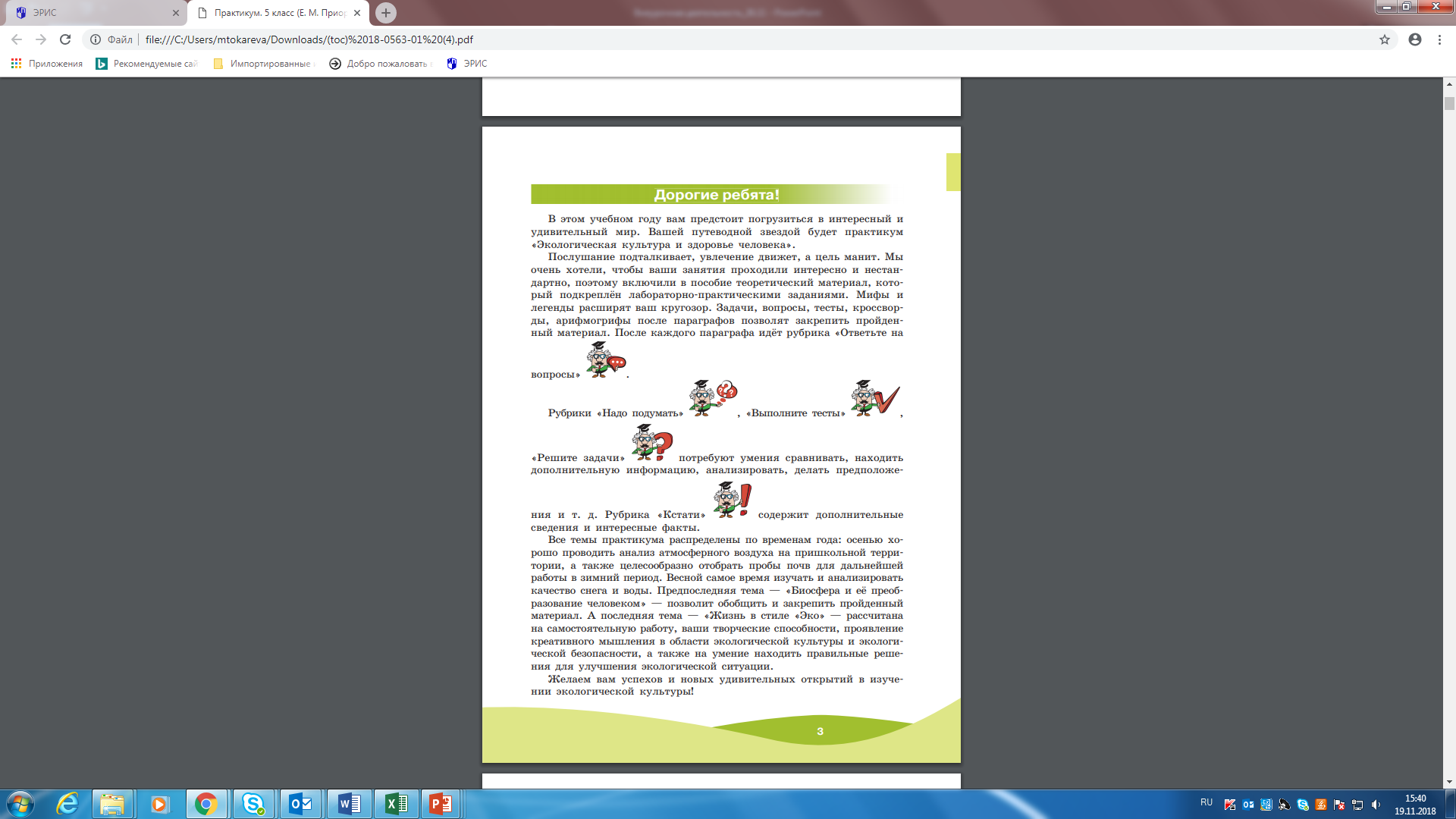 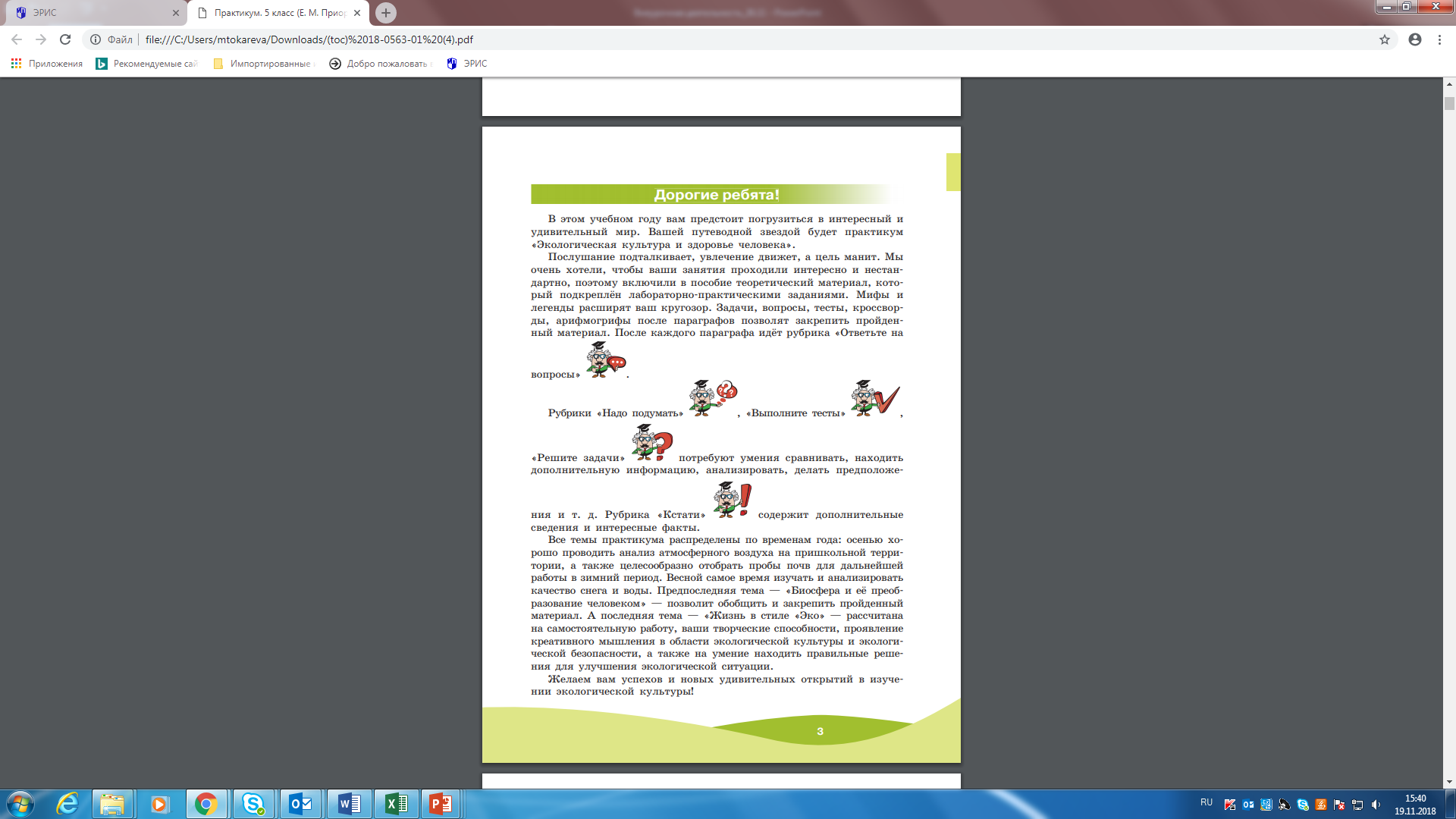 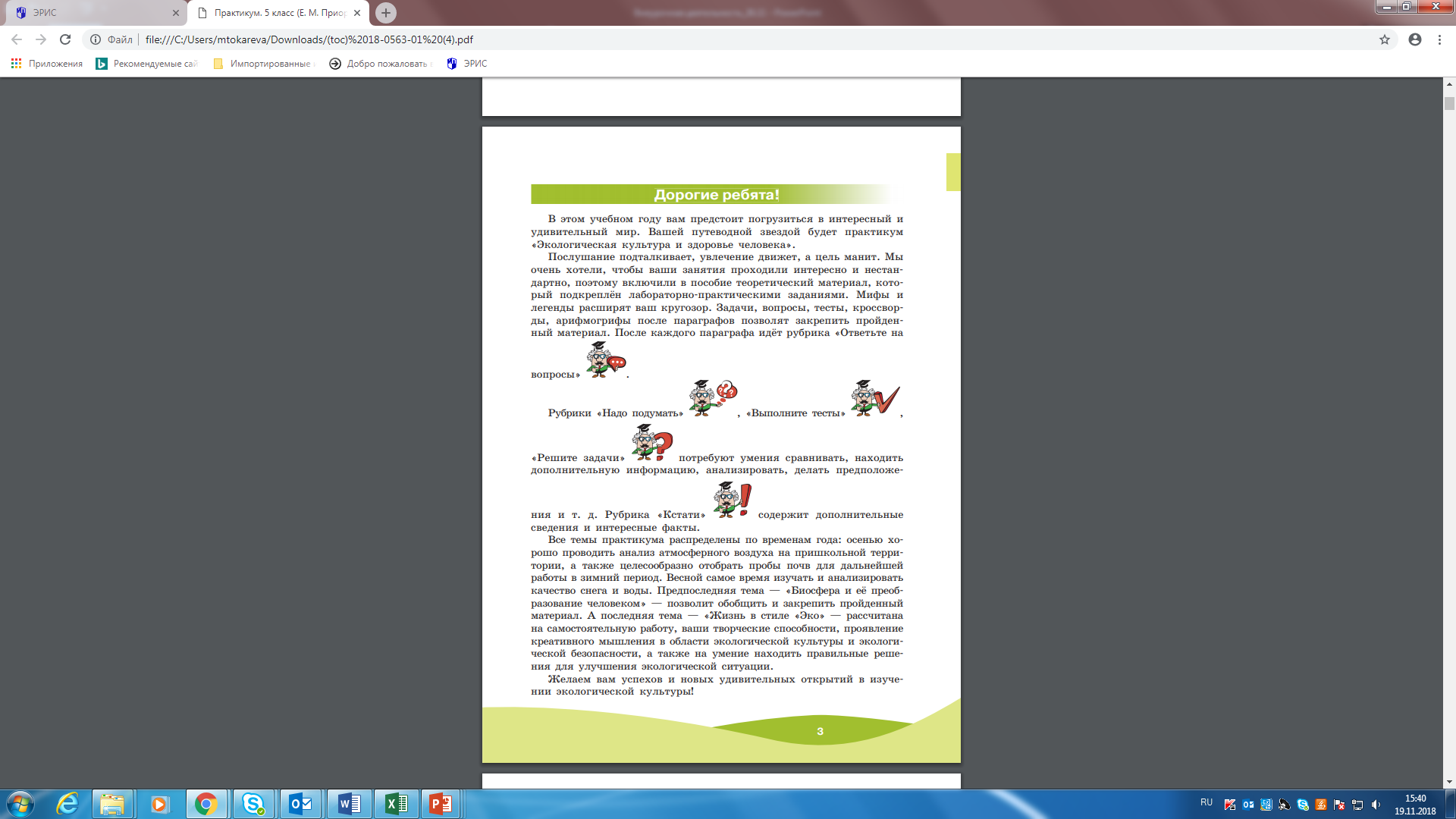 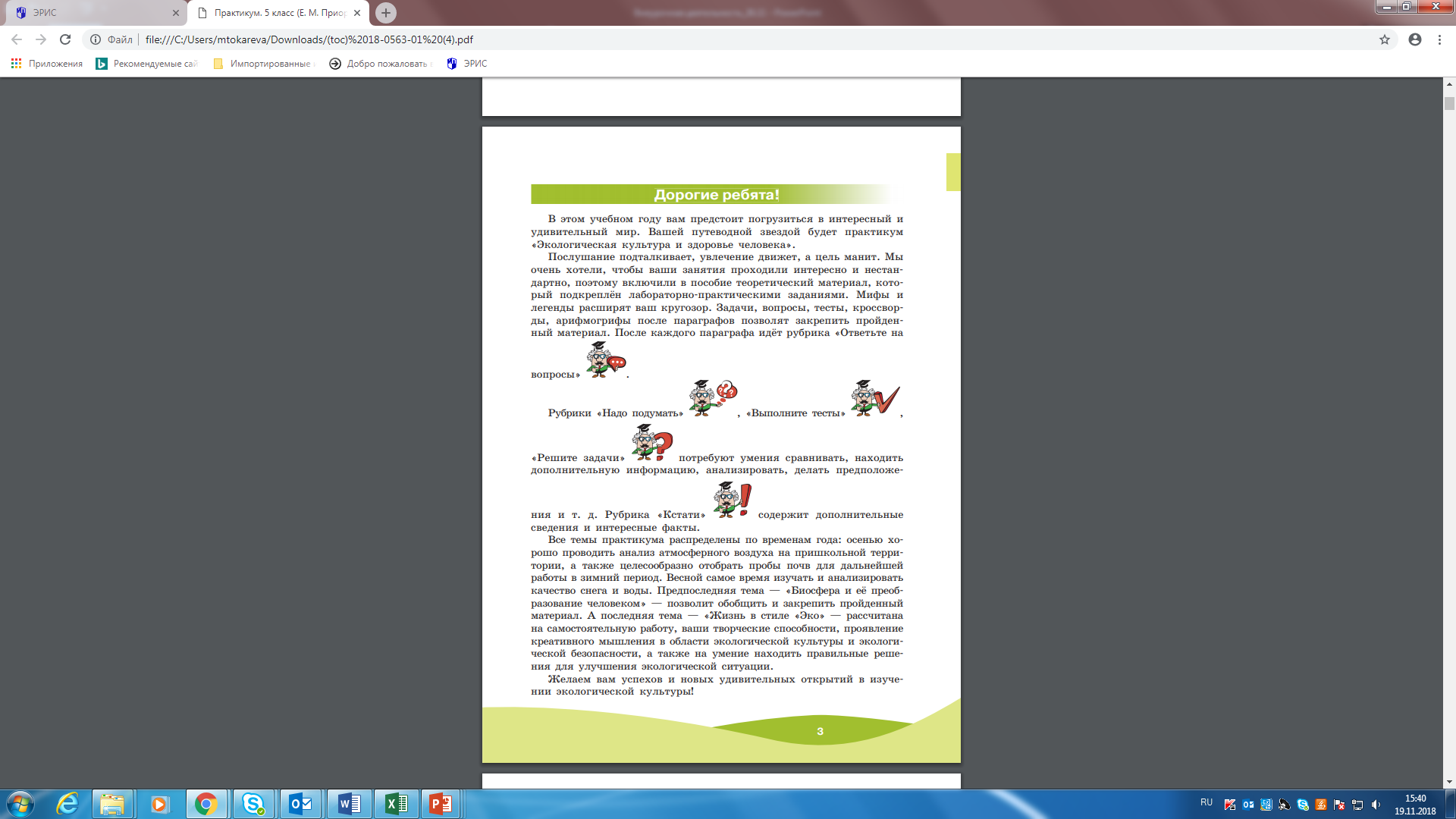 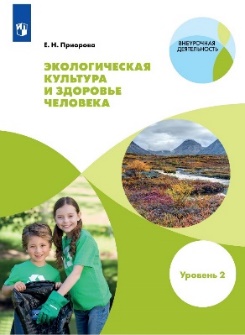 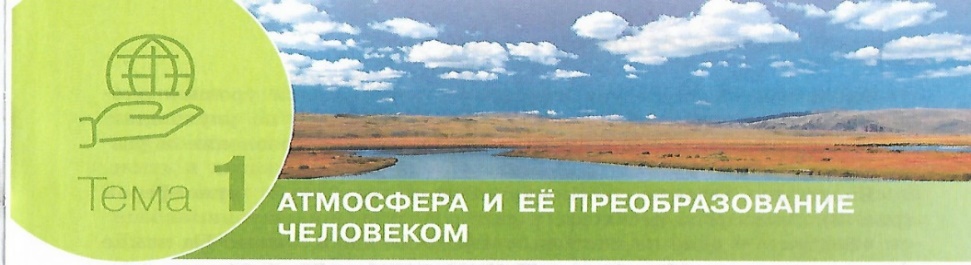 СЕРИЯ «ВНЕУРОЧНАЯ ДЕЯТЕЛЬНОСТЬ»
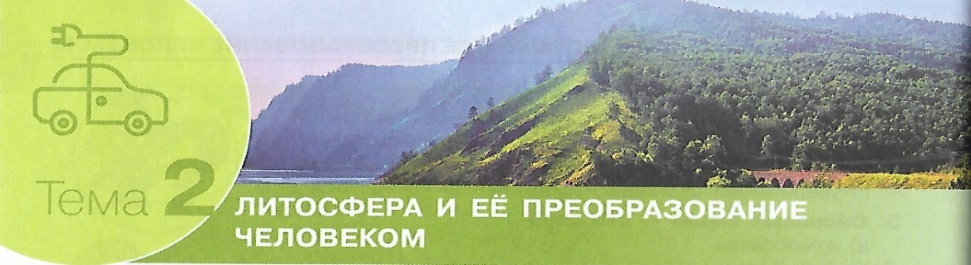 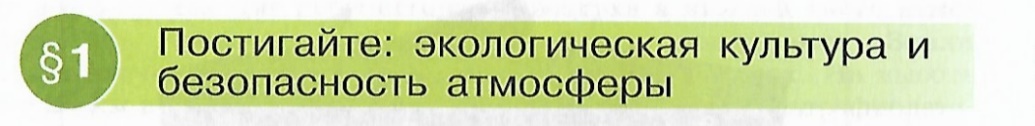 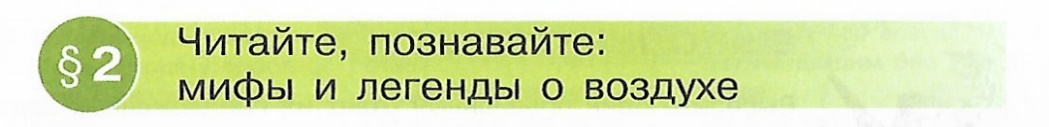 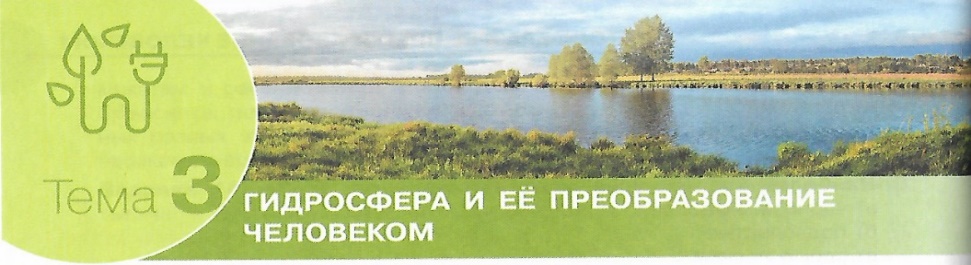 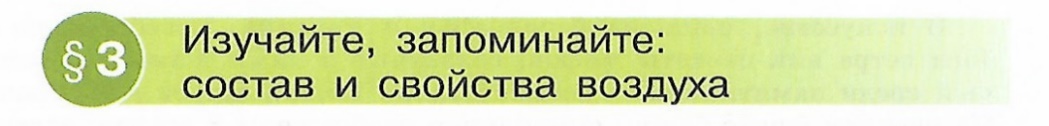 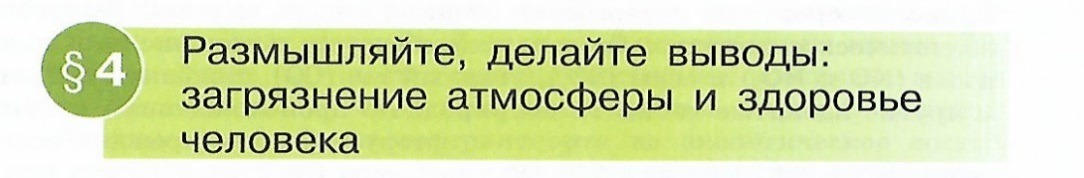 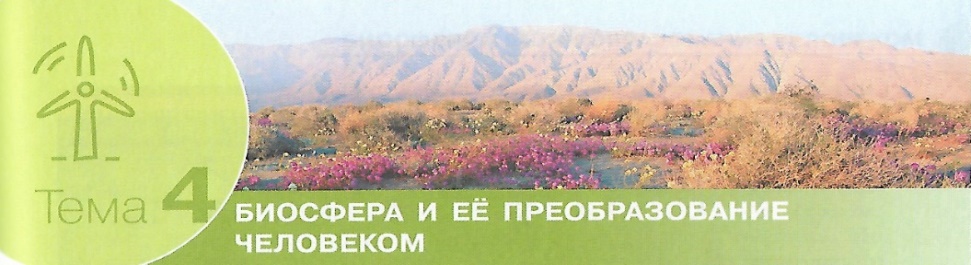 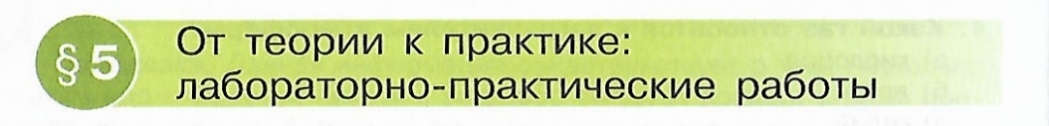 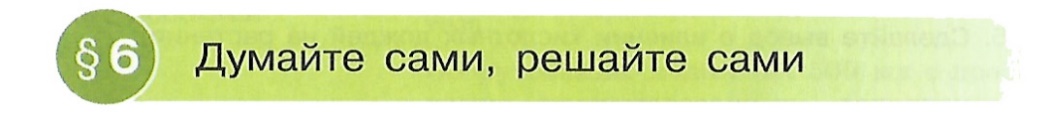 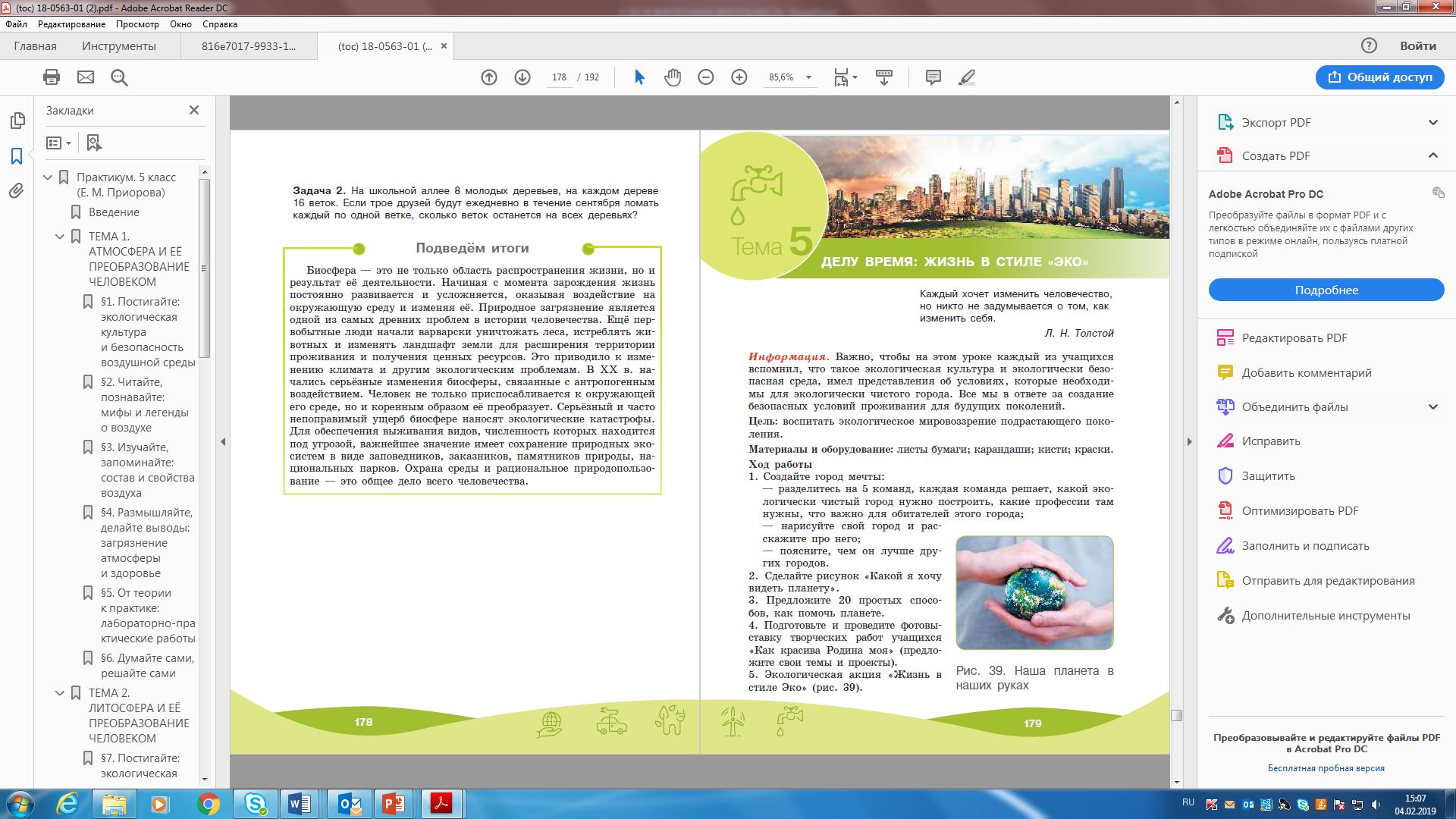 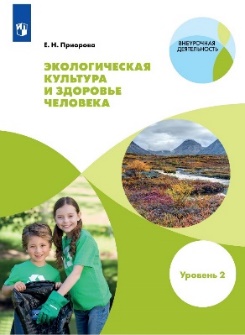 СЕРИЯ «ВНЕУРОЧНАЯ ДЕЯТЕЛЬНОСТЬ»
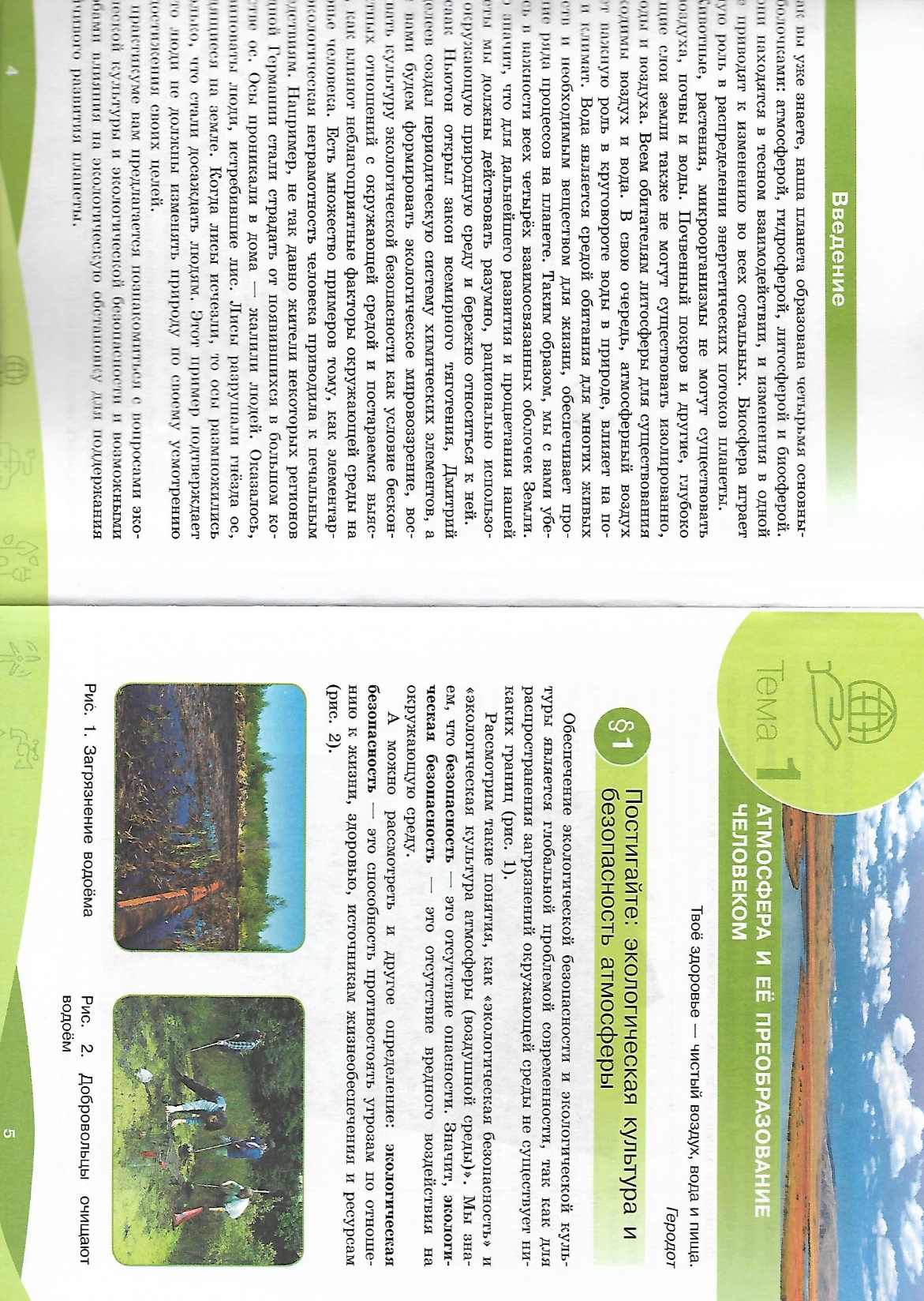 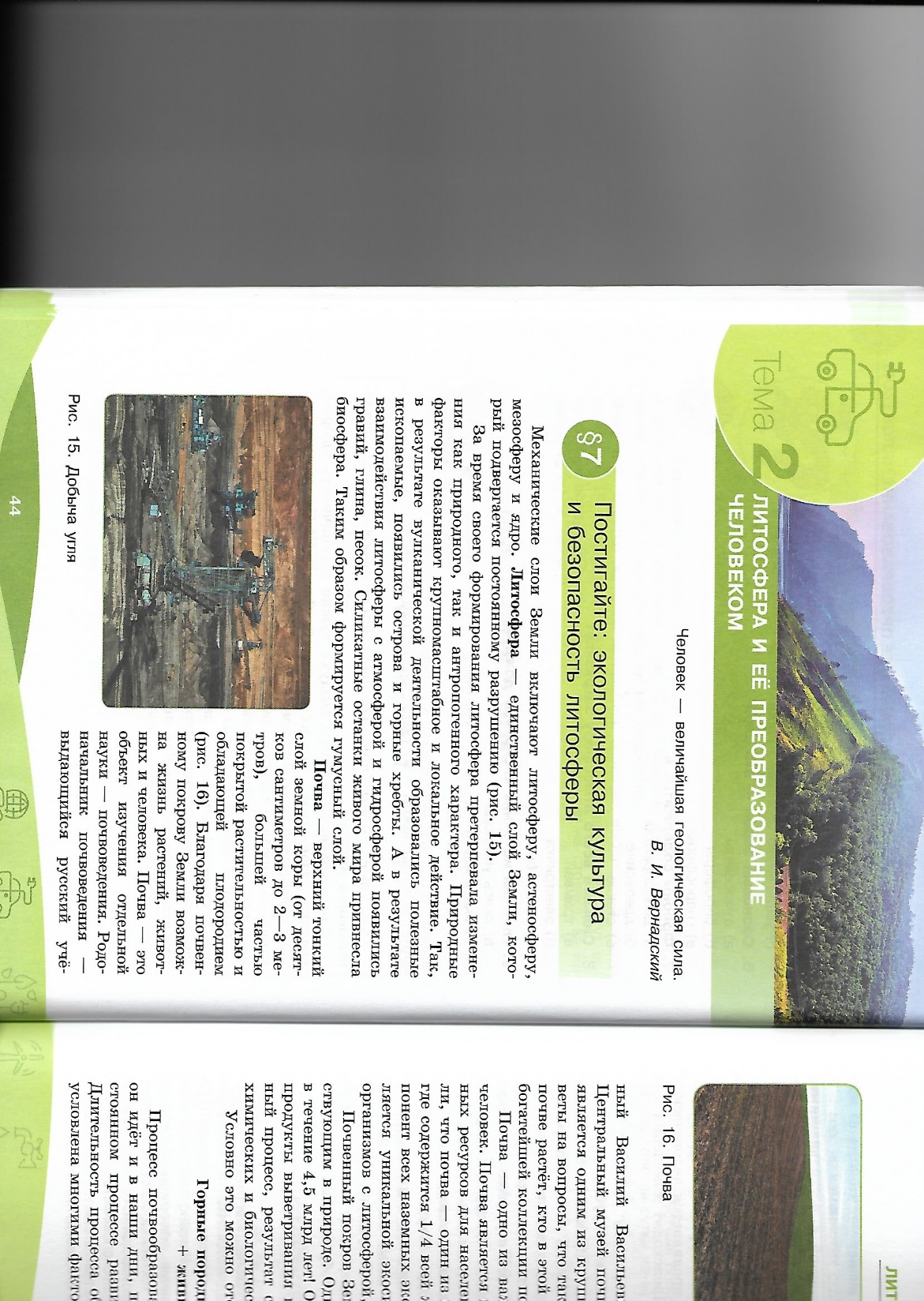 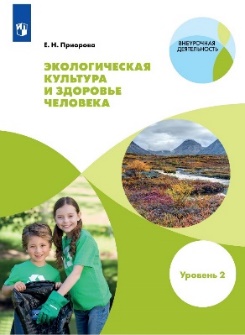 СЕРИЯ «ВНЕУРОЧНАЯ ДЕЯТЕЛЬНОСТЬ»
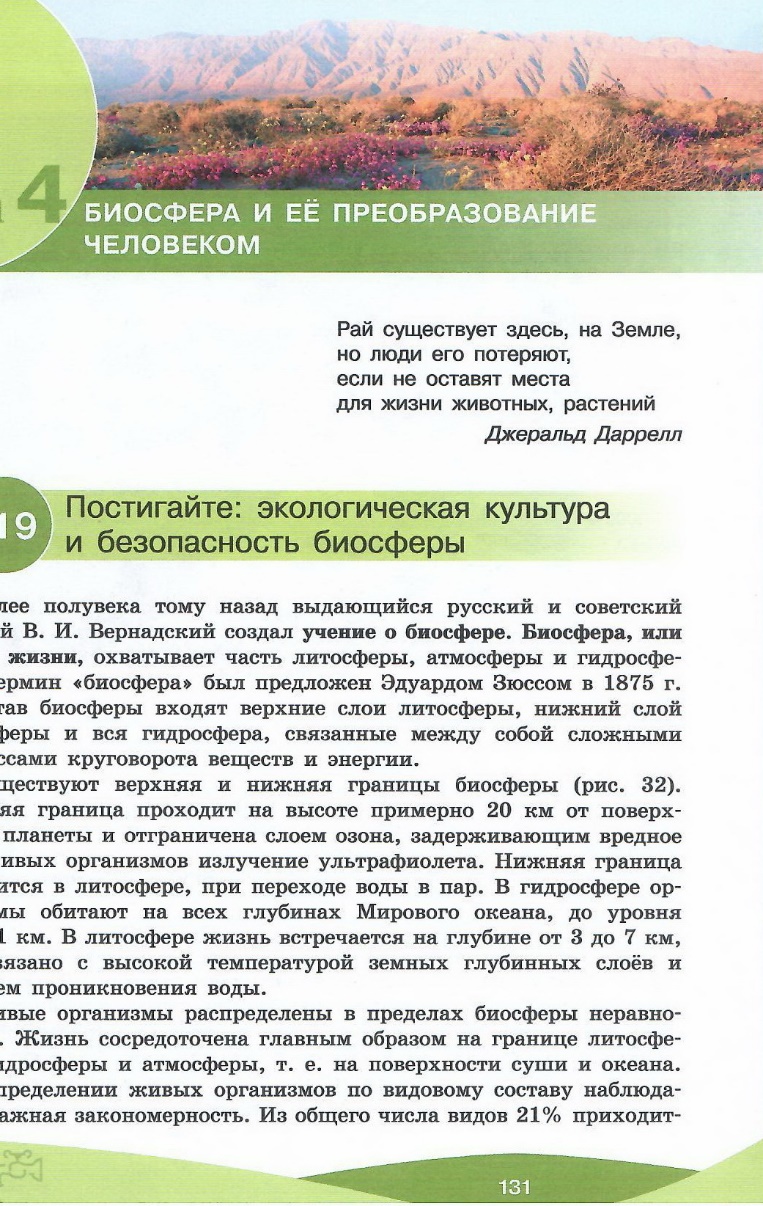 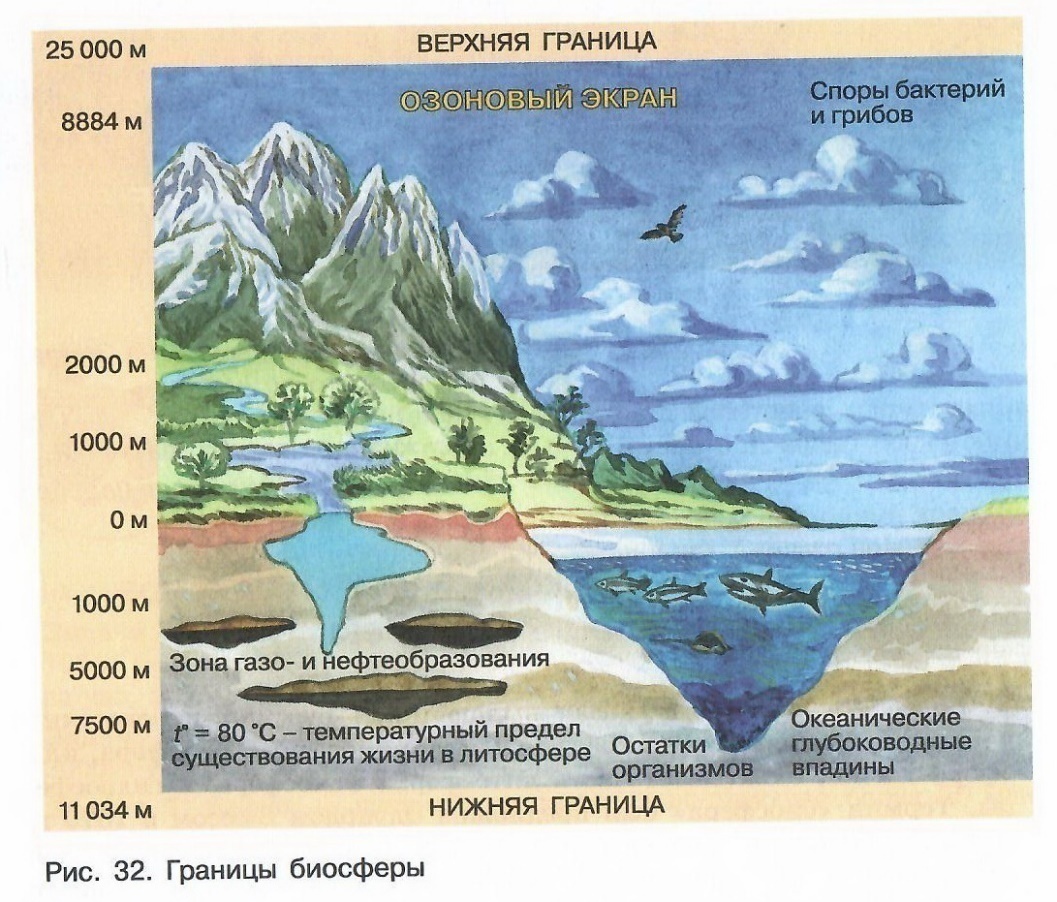 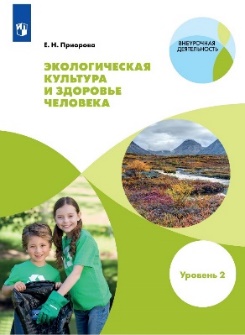 СЕРИЯ «ВНЕУРОЧНАЯ ДЕЯТЕЛЬНОСТЬ»
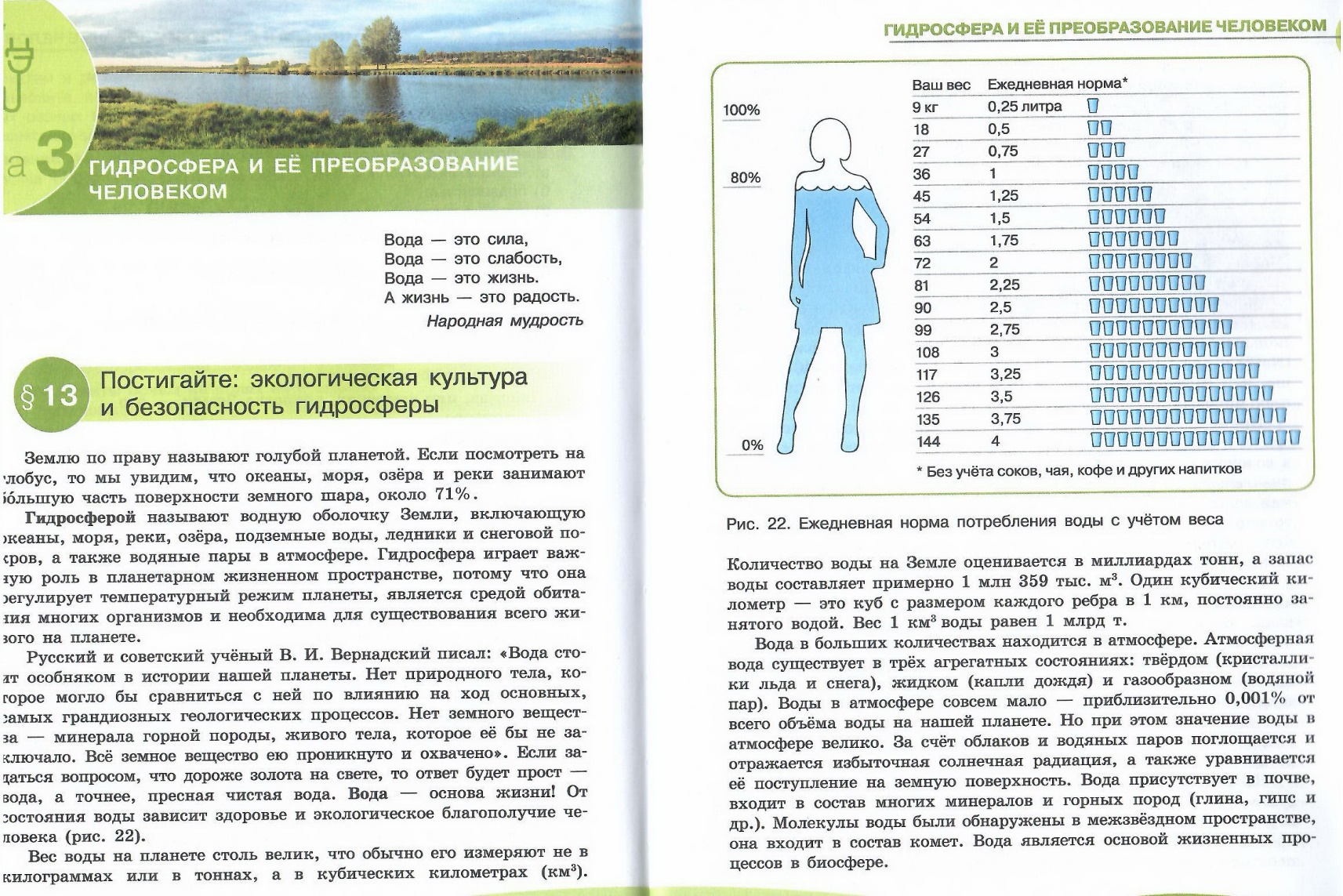 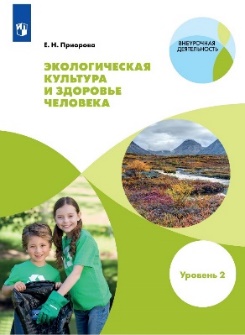 СЕРИЯ «ВНЕУРОЧНАЯ ДЕЯТЕЛЬНОСТЬ»
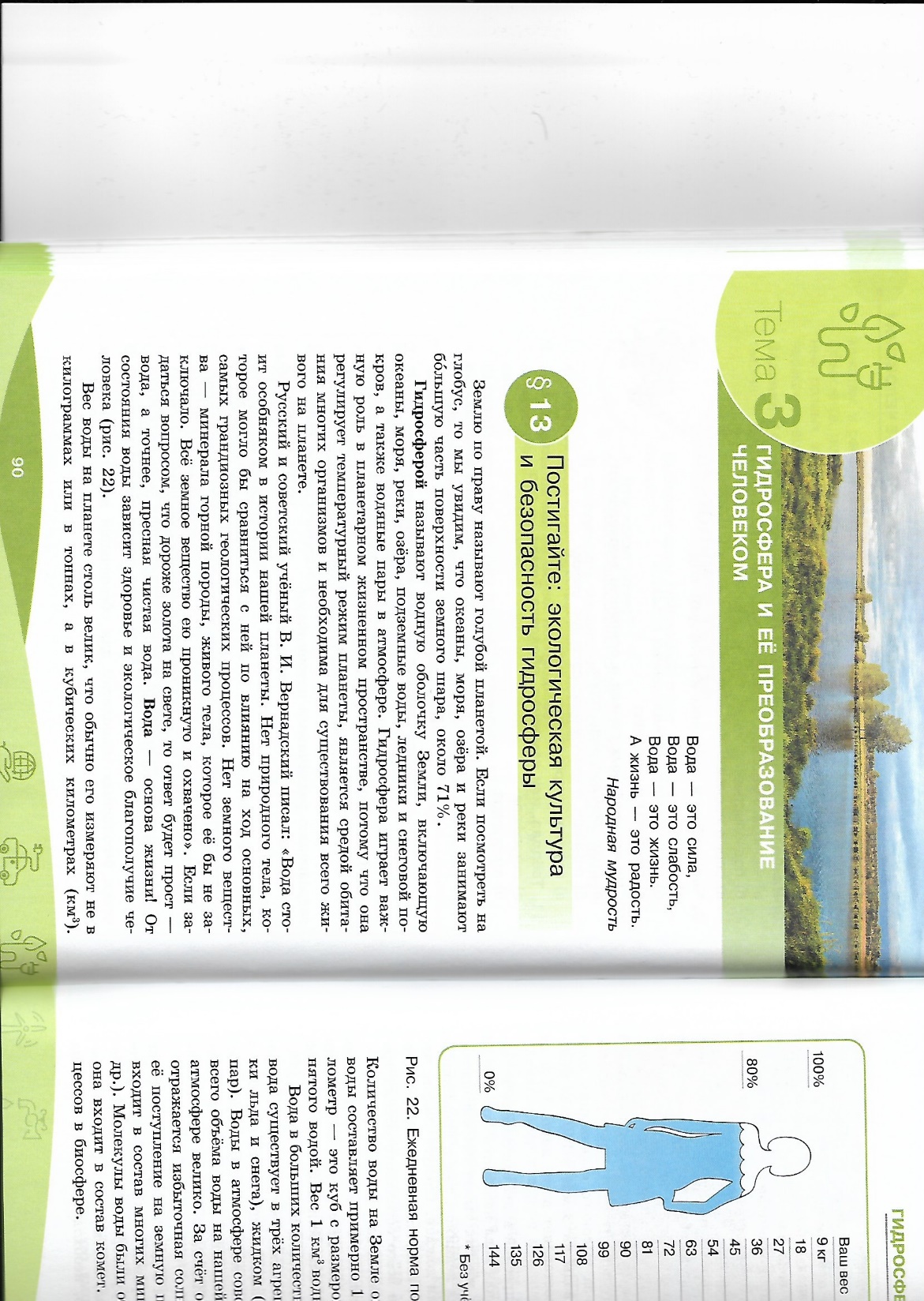 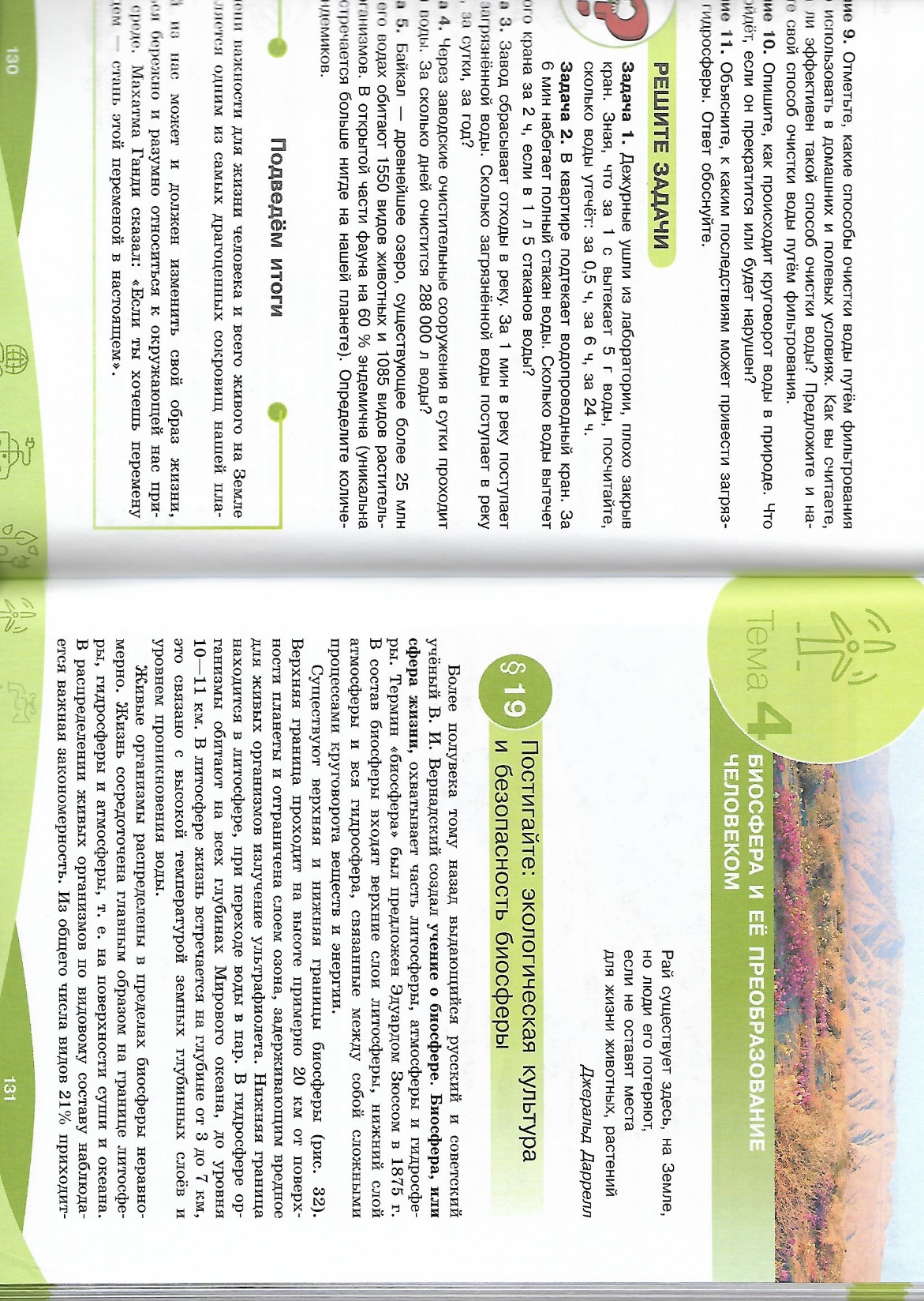 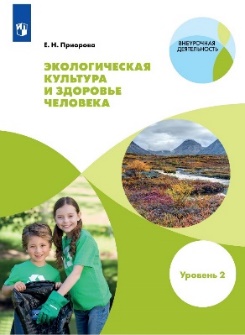 СЕРИЯ «ВНЕУРОЧНАЯ ДЕЯТЕЛЬНОСТЬ»
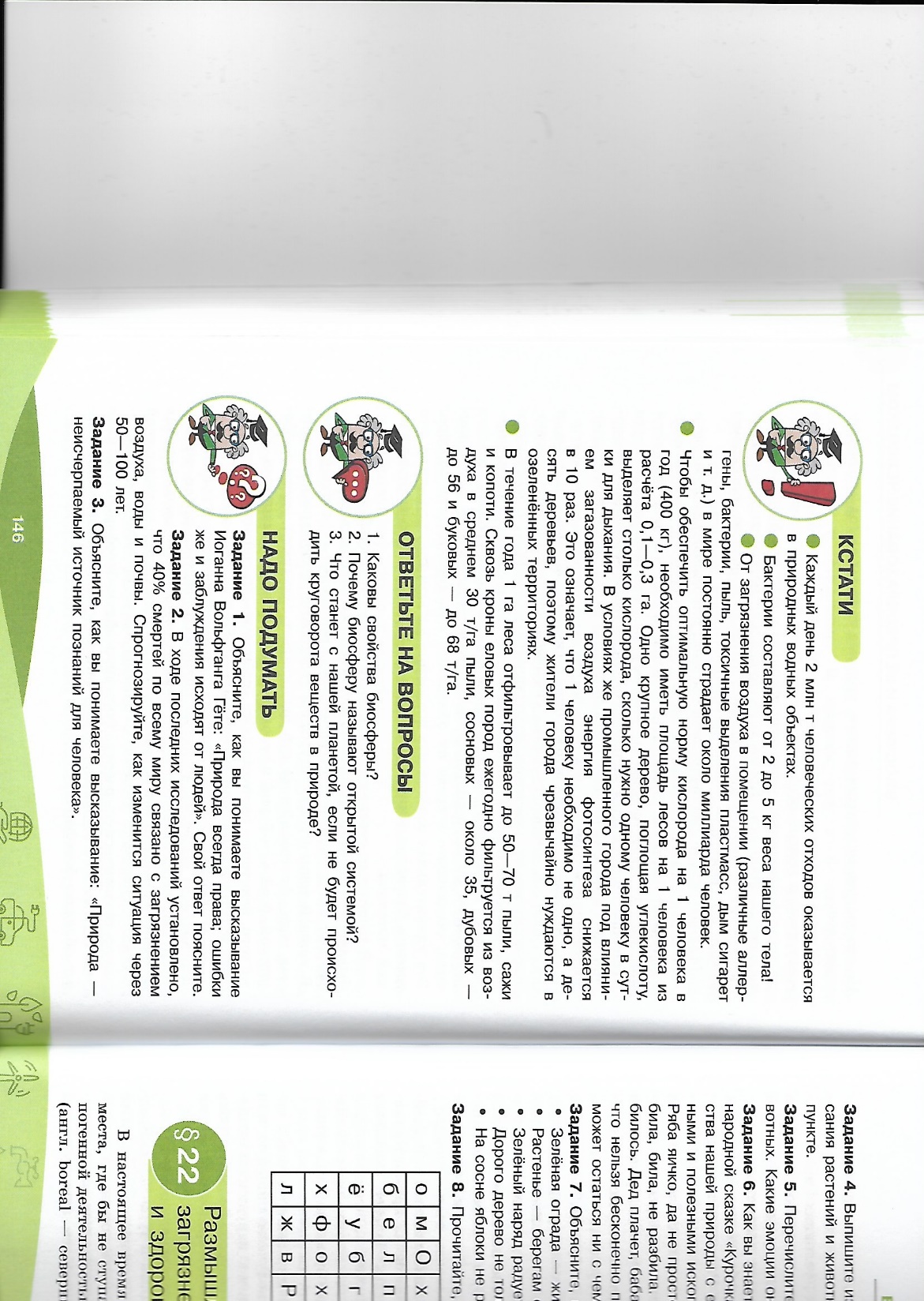 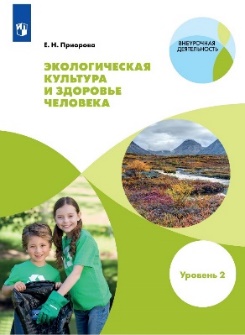 СЕРИЯ «ВНЕУРОЧНАЯ ДЕЯТЕЛЬНОСТЬ»
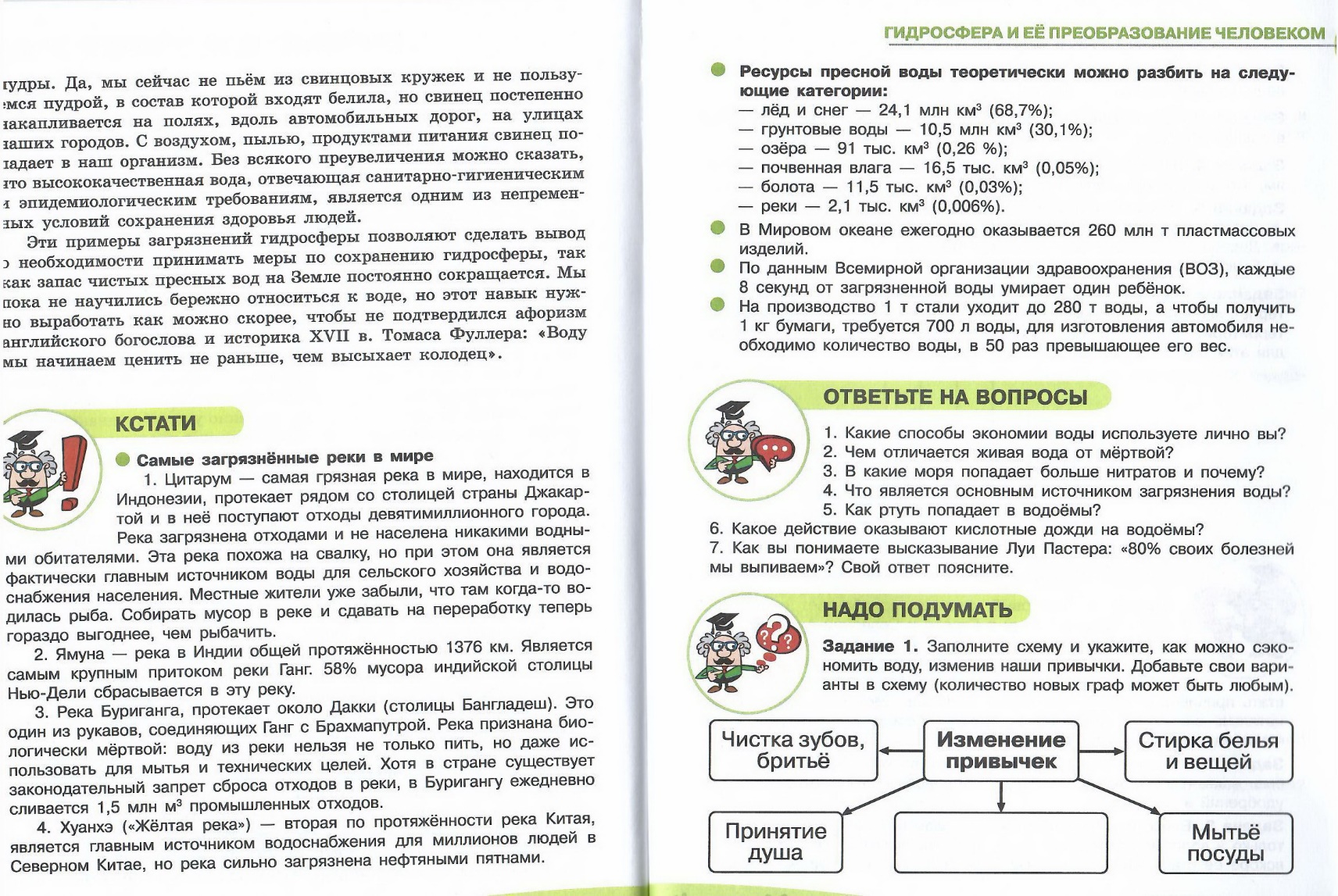 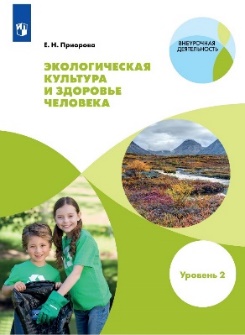 СЕРИЯ «ВНЕУРОЧНАЯ ДЕЯТЕЛЬНОСТЬ»
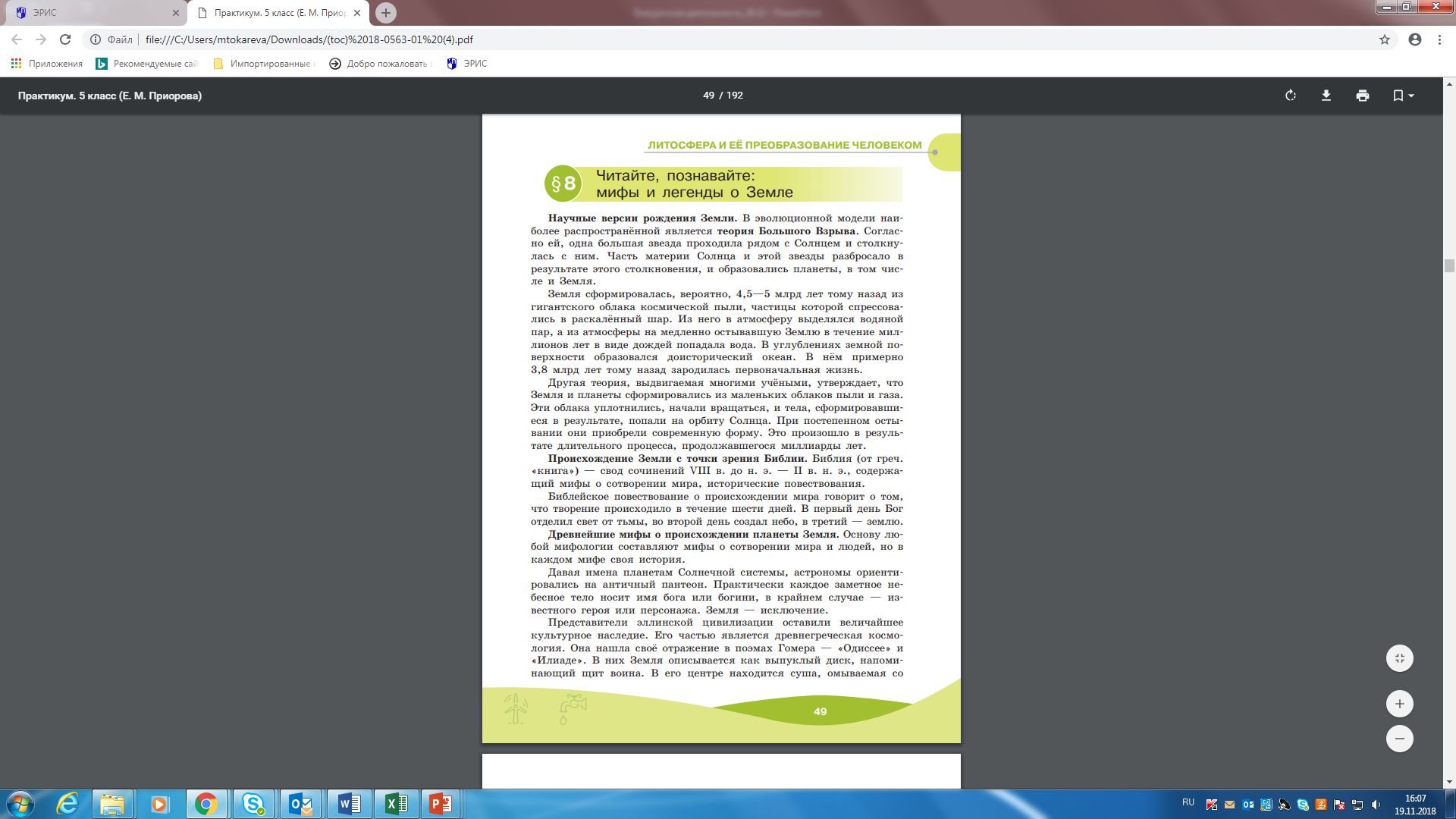 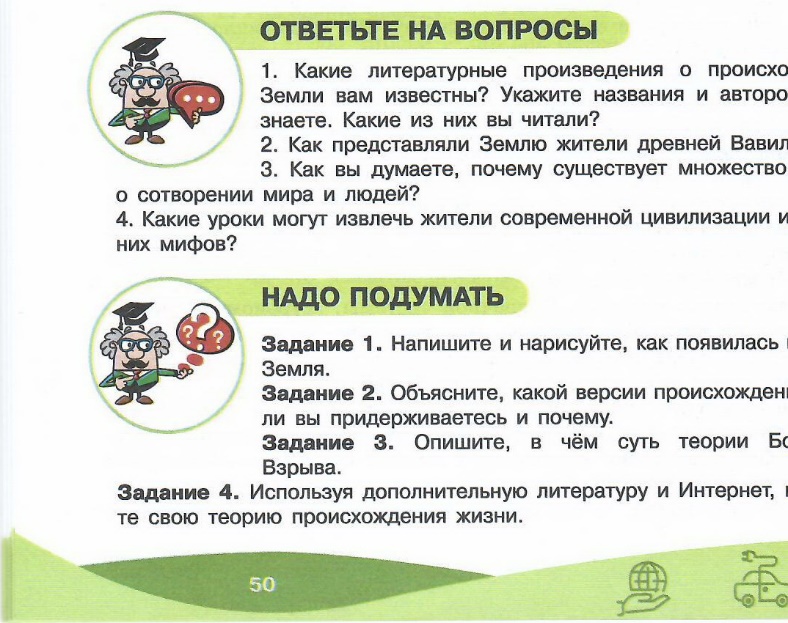 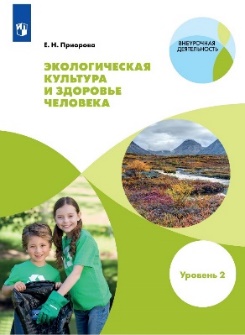 СЕРИЯ «ВНЕУРОЧНАЯ ДЕЯТЕЛЬНОСТЬ»
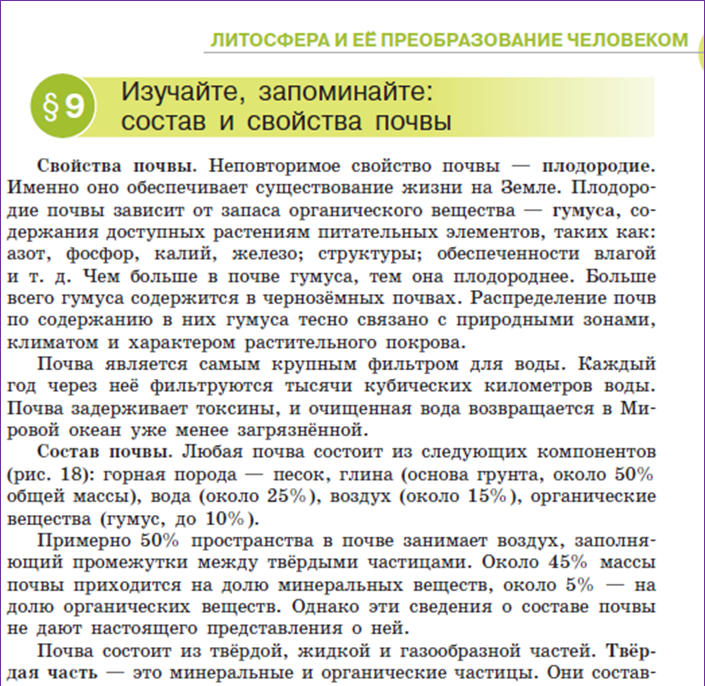 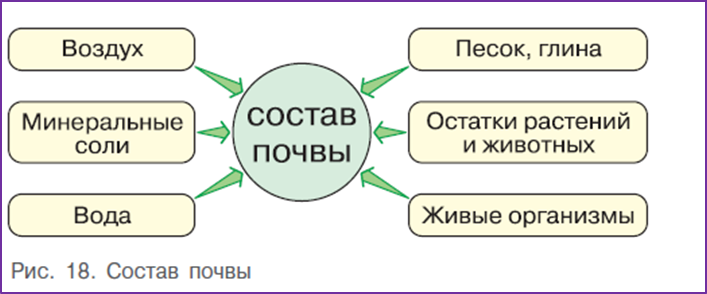 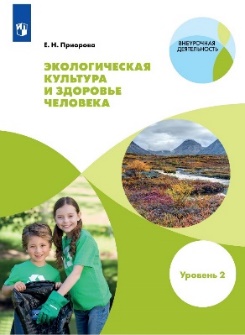 СЕРИЯ «ВНЕУРОЧНАЯ ДЕЯТЕЛЬНОСТЬ»
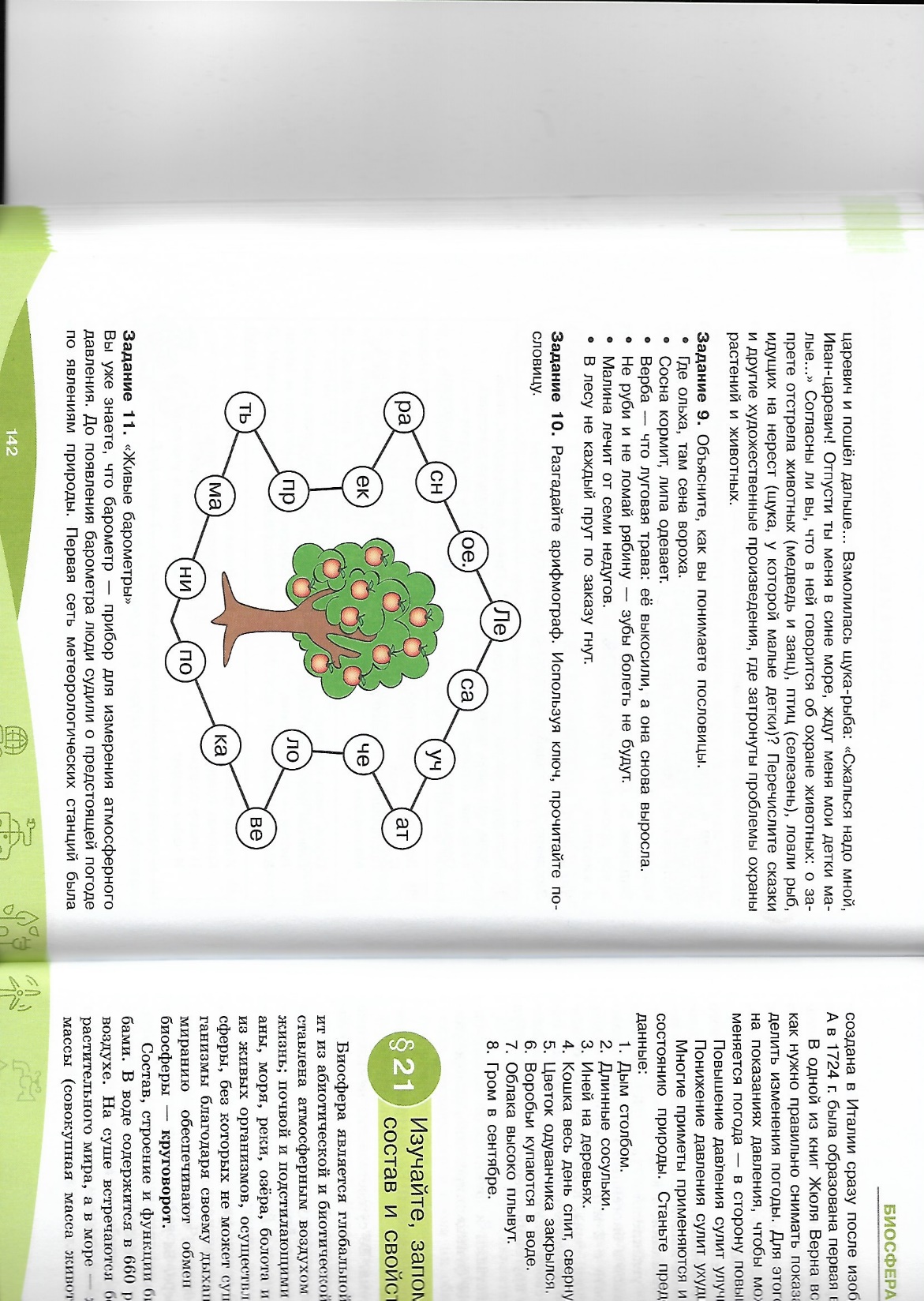 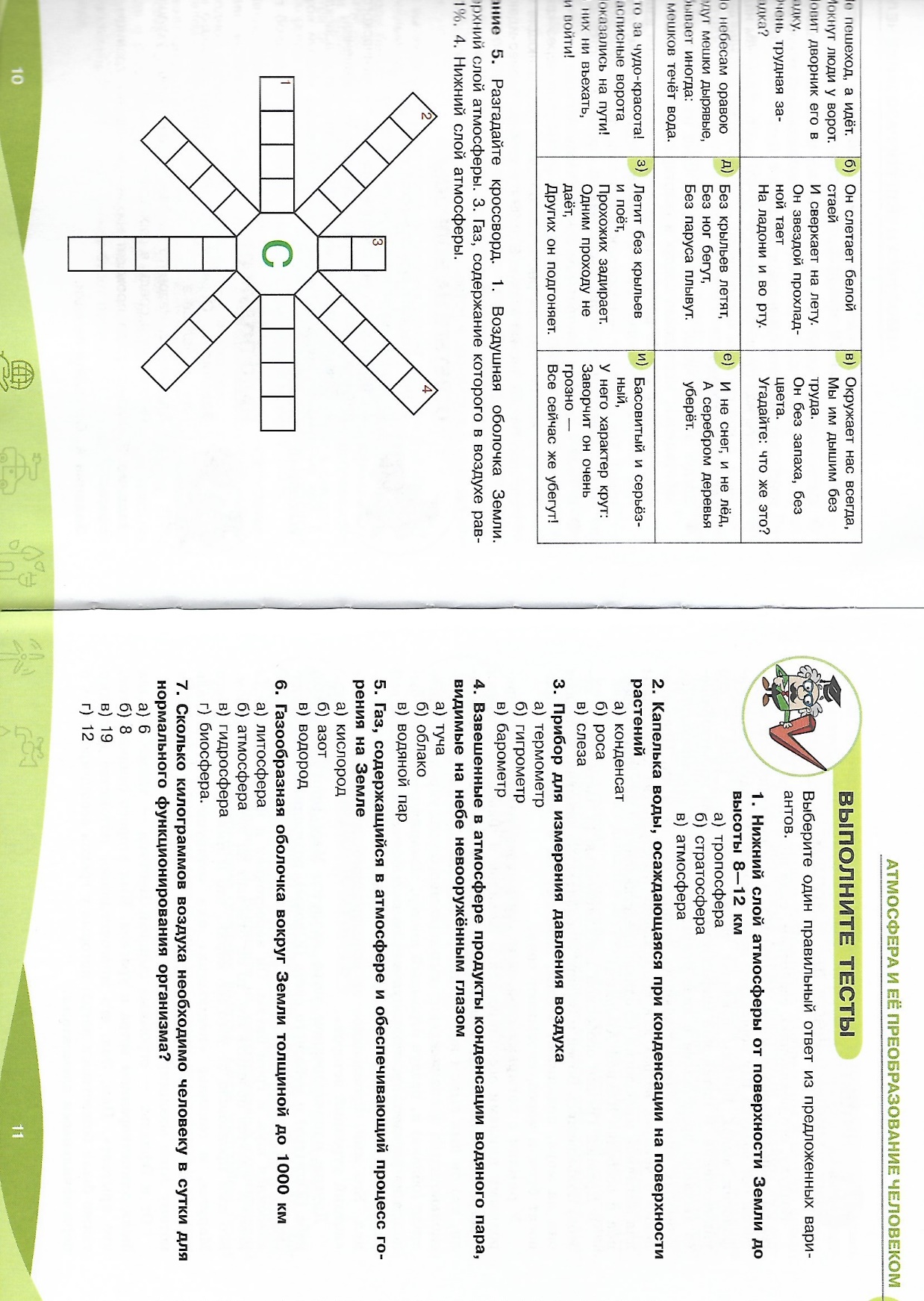 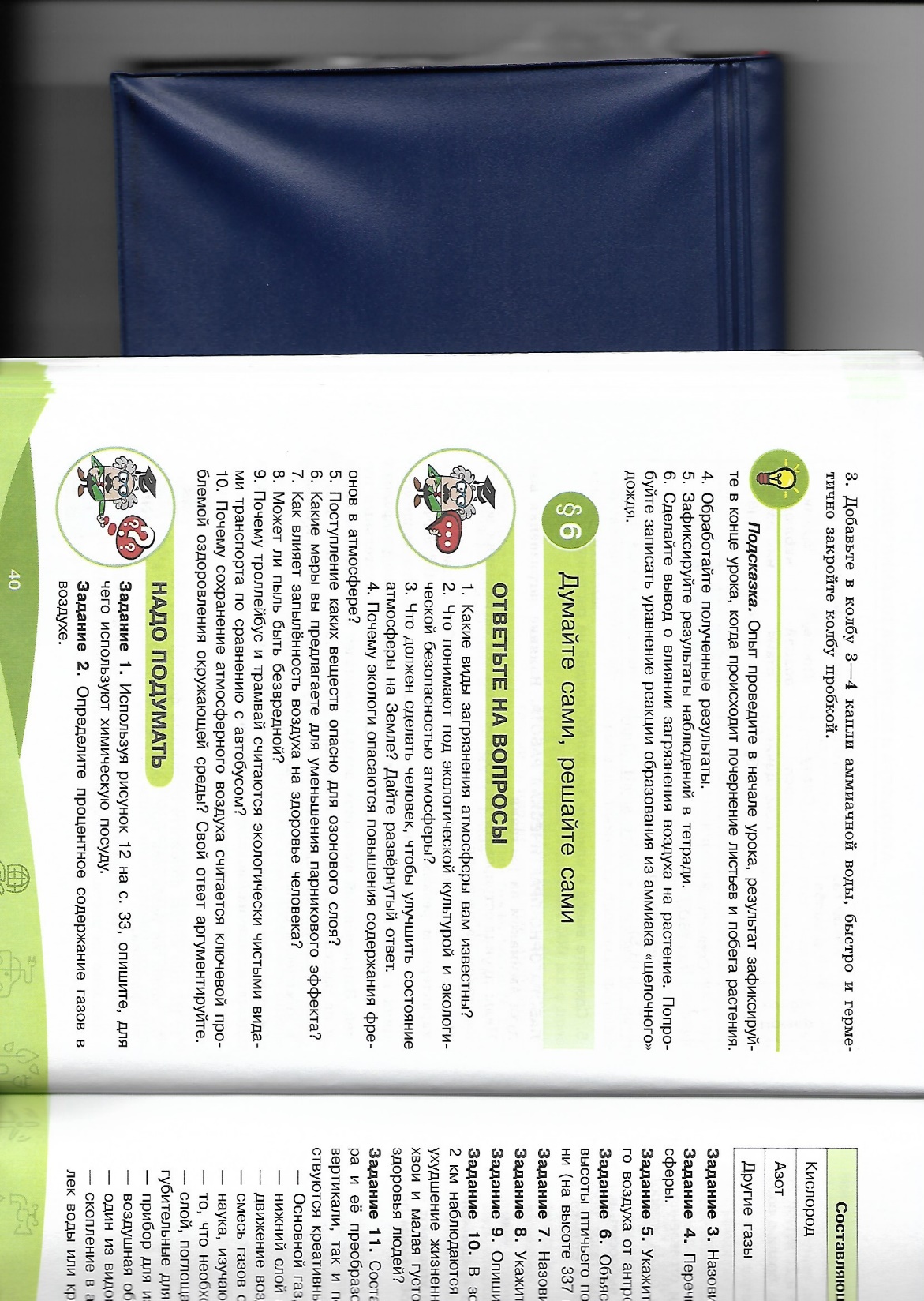 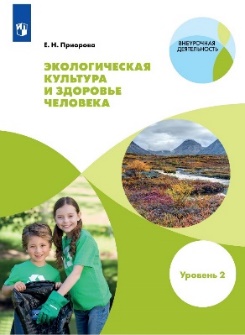 СЕРИЯ «ВНЕУРОЧНАЯ ДЕЯТЕЛЬНОСТЬ»
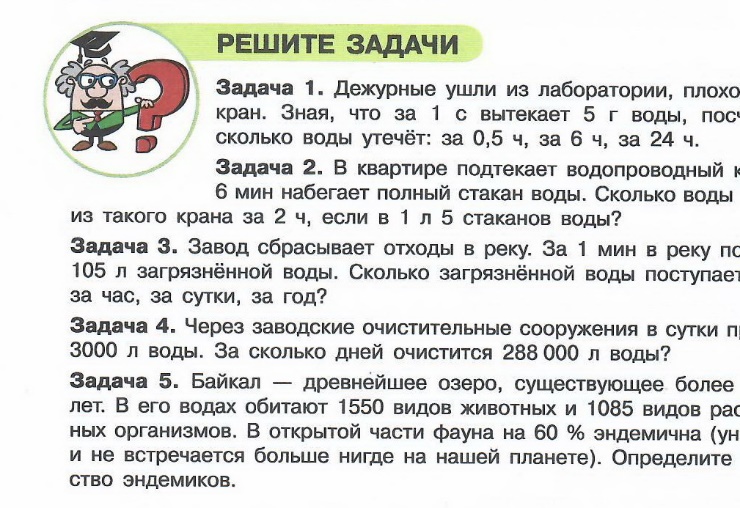 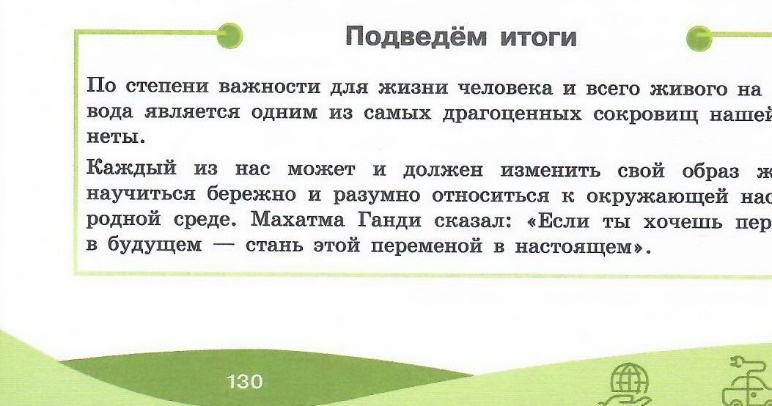 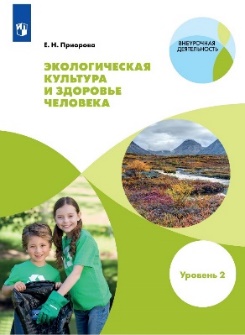 СЕРИЯ «ВНЕУРОЧНАЯ ДЕЯТЕЛЬНОСТЬ»
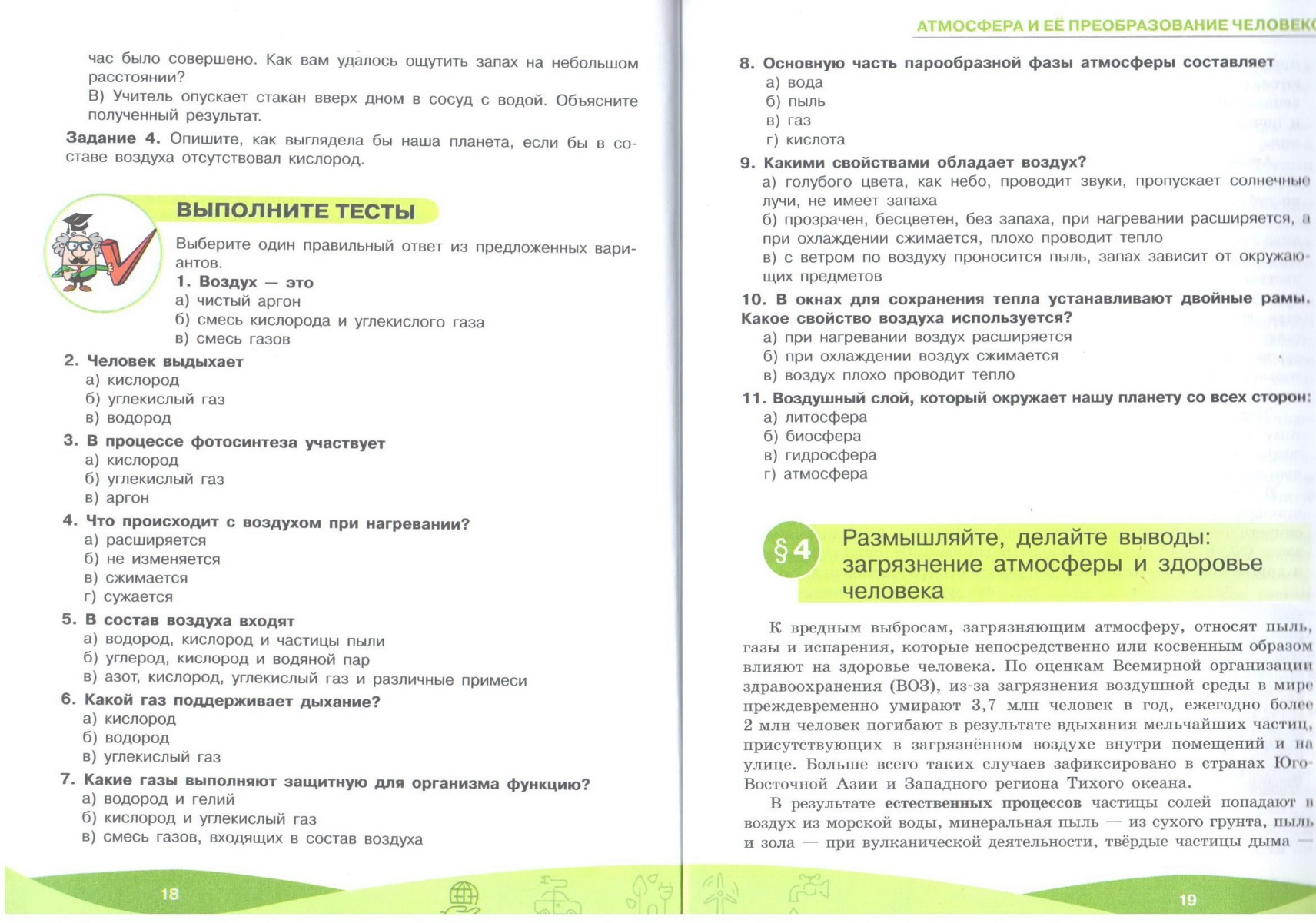 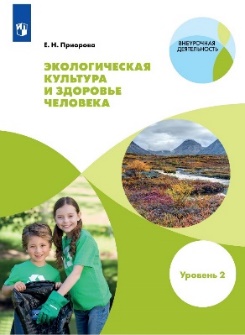 СЕРИЯ «ВНЕУРОЧНАЯ ДЕЯТЕЛЬНОСТЬ»
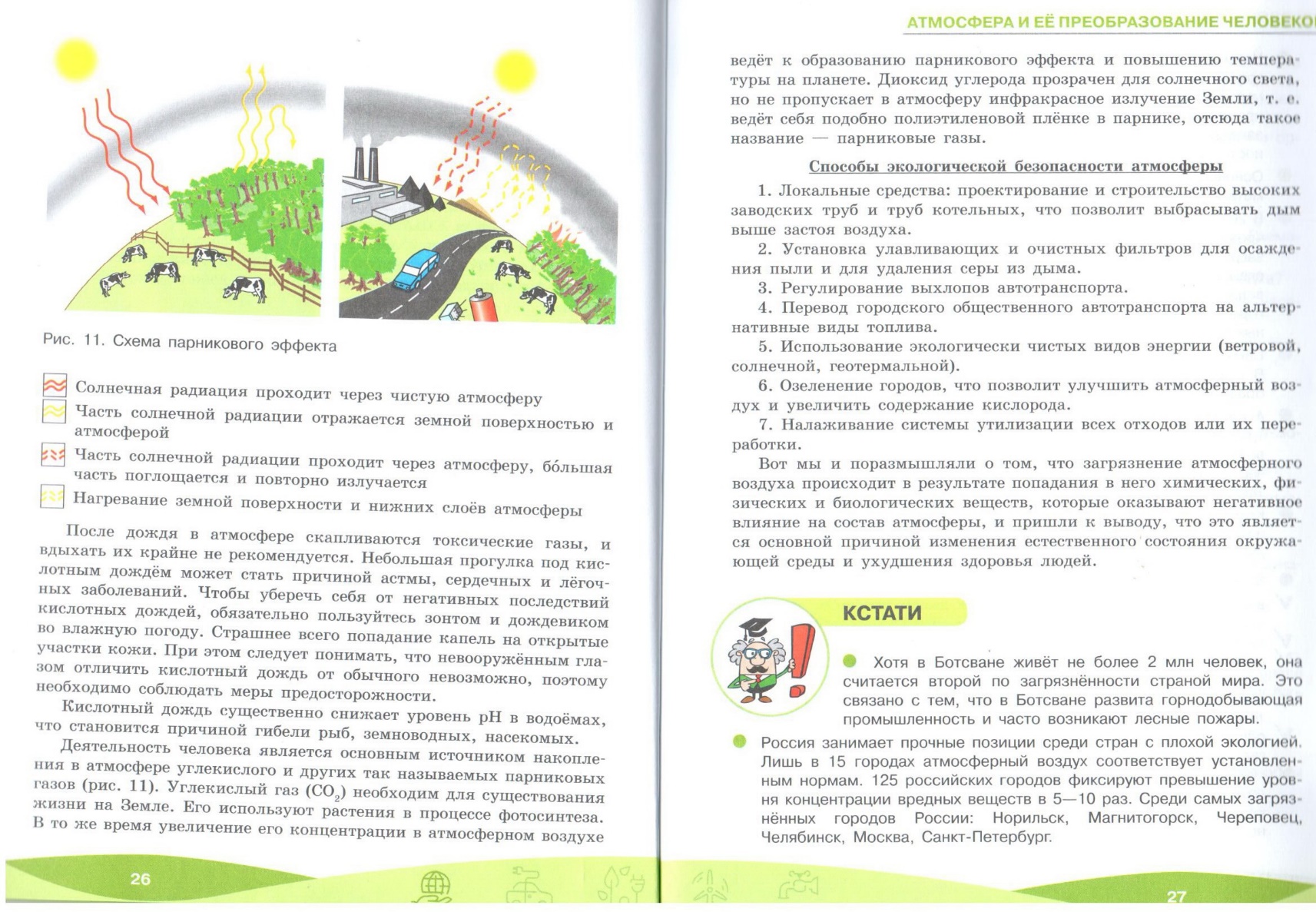 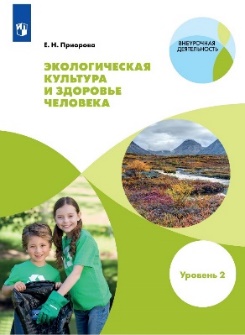 СЕРИЯ «ВНЕУРОЧНАЯ ДЕЯТЕЛЬНОСТЬ»
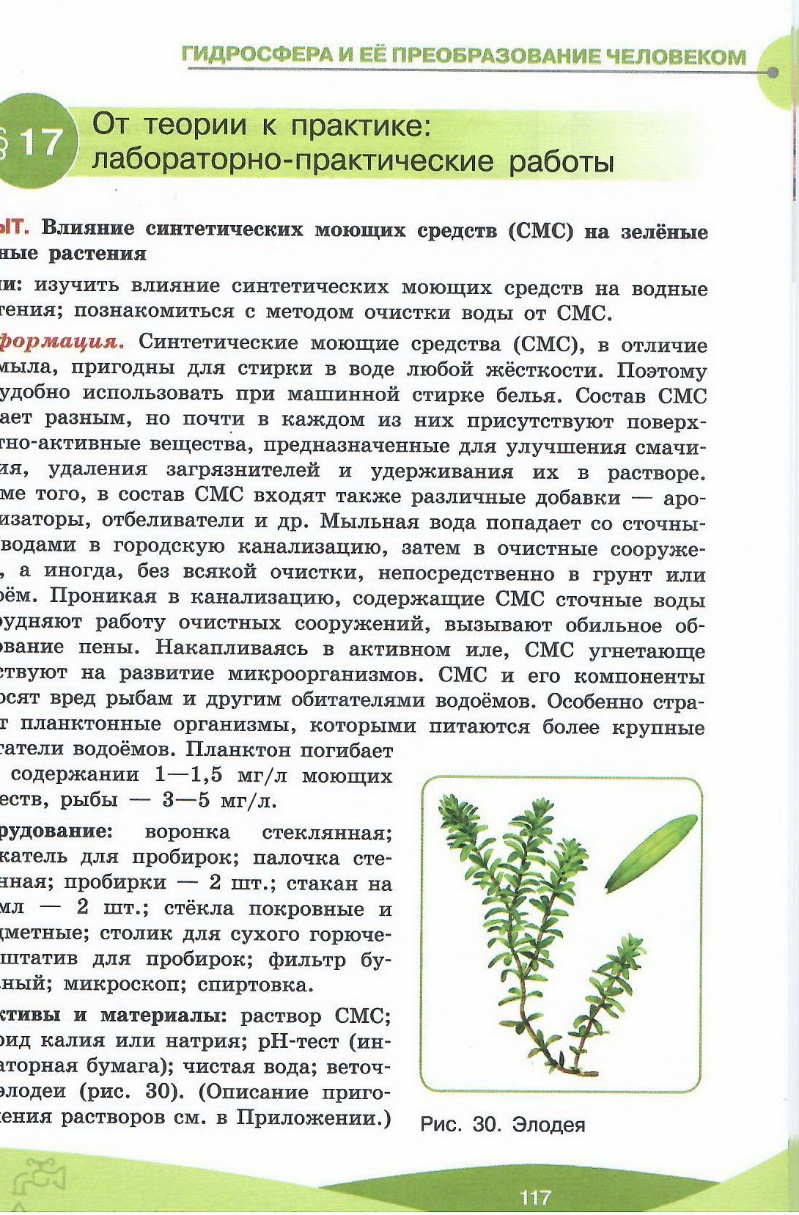 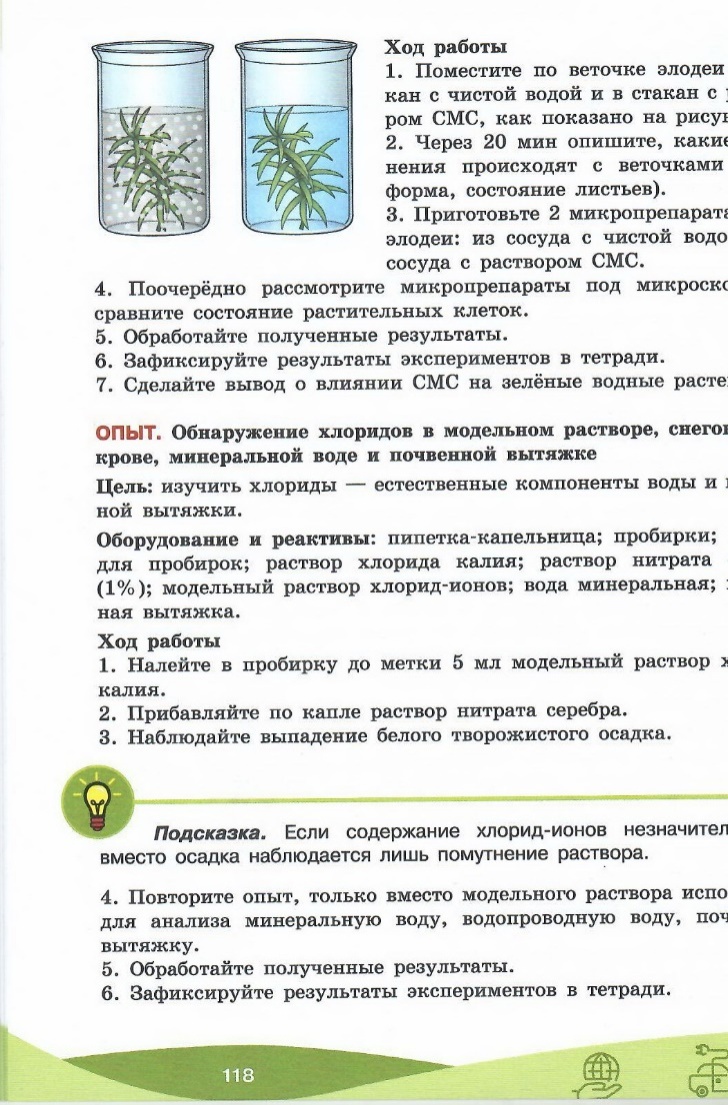 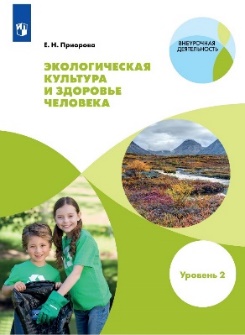 СЕРИЯ «ВНЕУРОЧНАЯ ДЕЯТЕЛЬНОСТЬ»
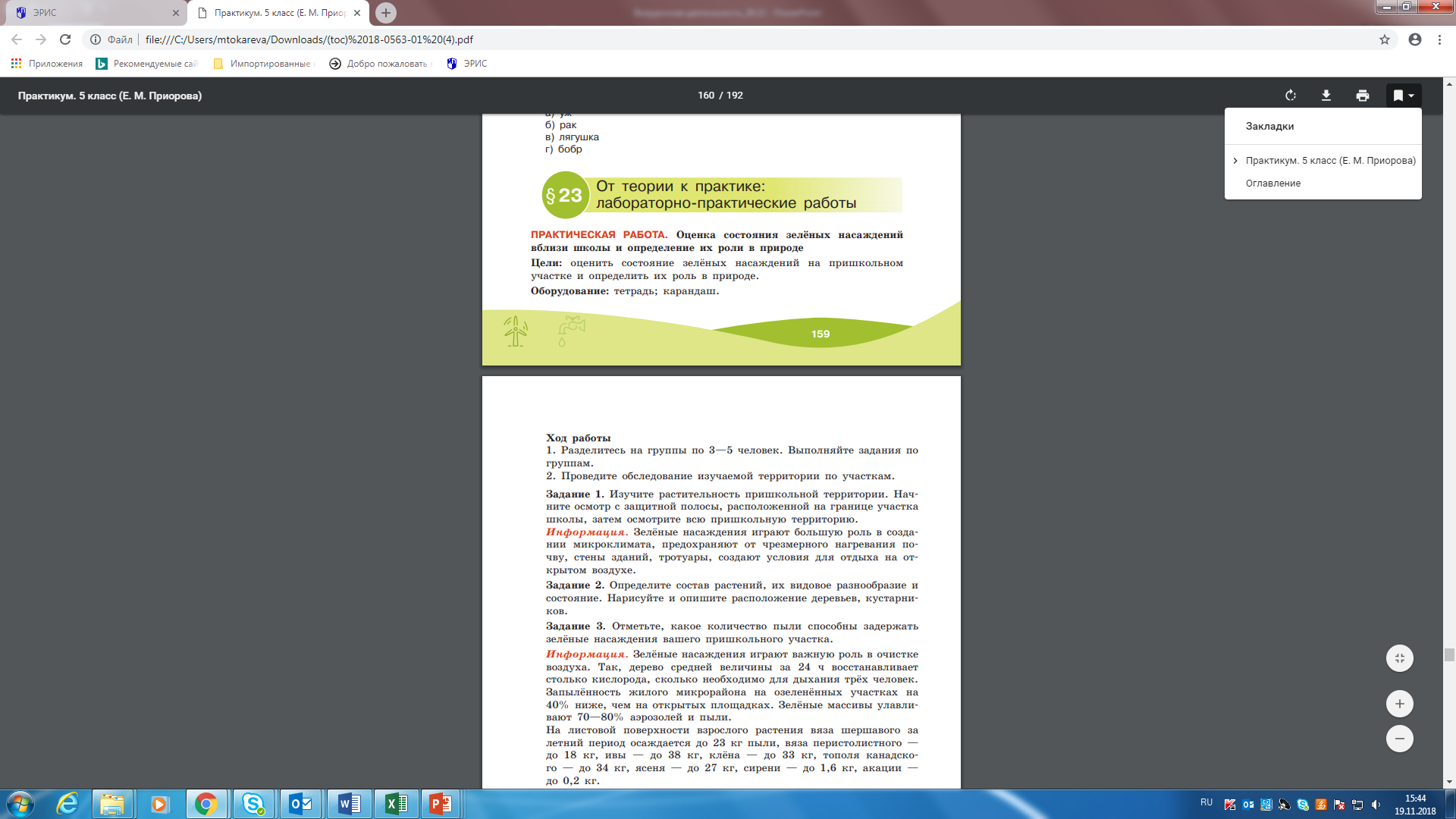 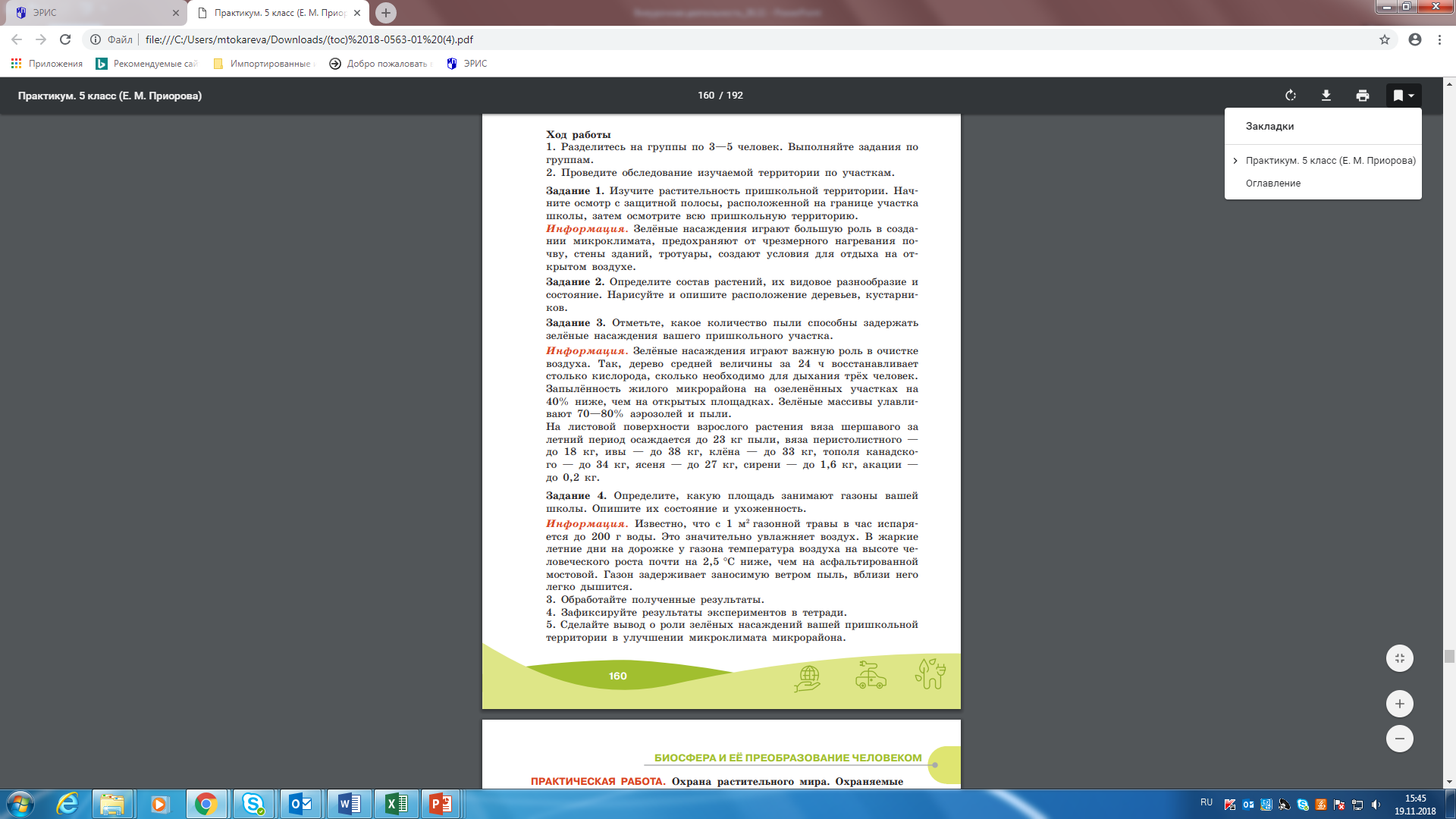 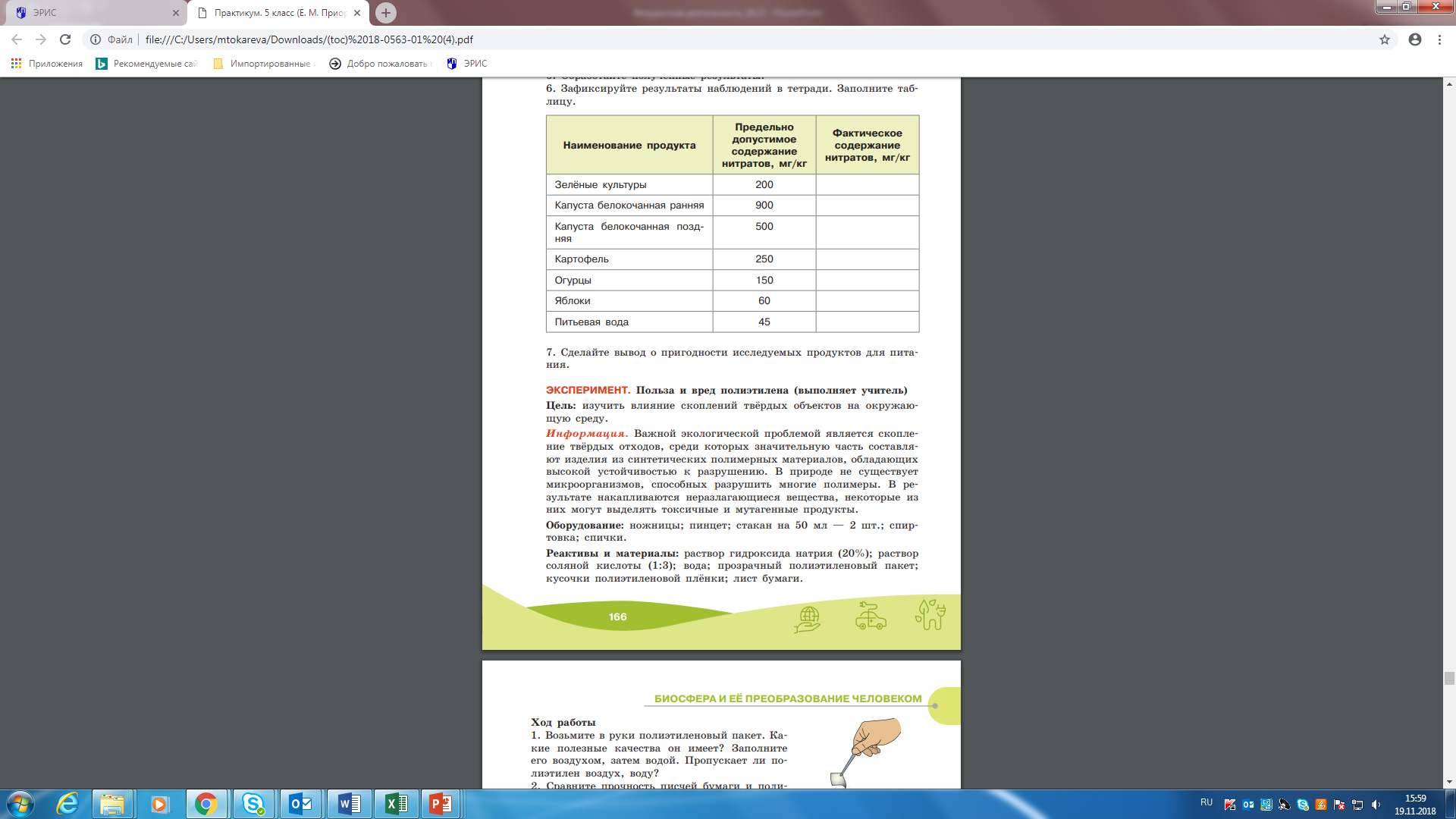 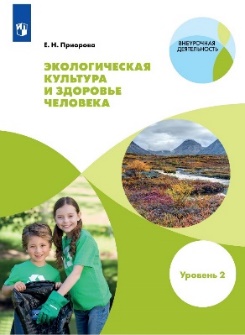 СЕРИЯ «ВНЕУРОЧНАЯ ДЕЯТЕЛЬНОСТЬ»
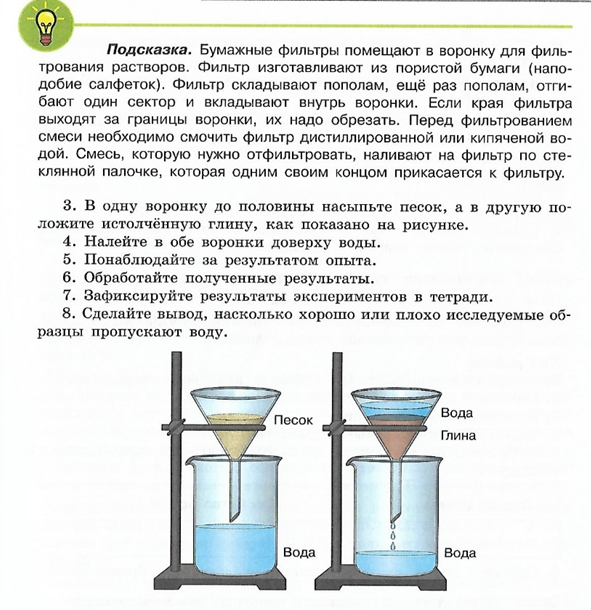 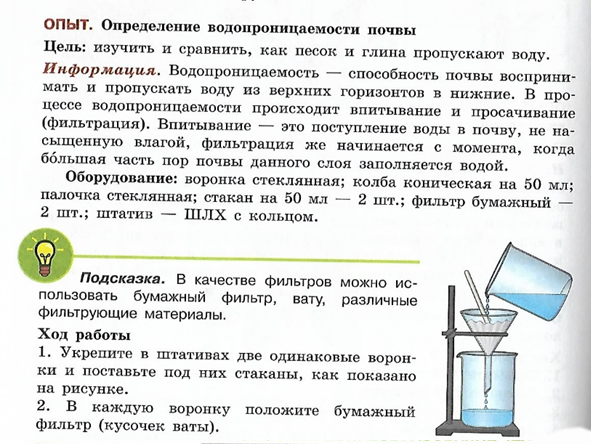 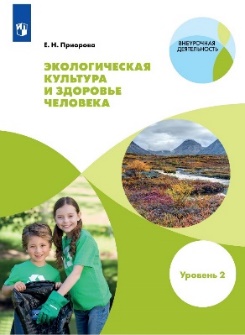 СЕРИЯ «ВНЕУРОЧНАЯ ДЕЯТЕЛЬНОСТЬ»
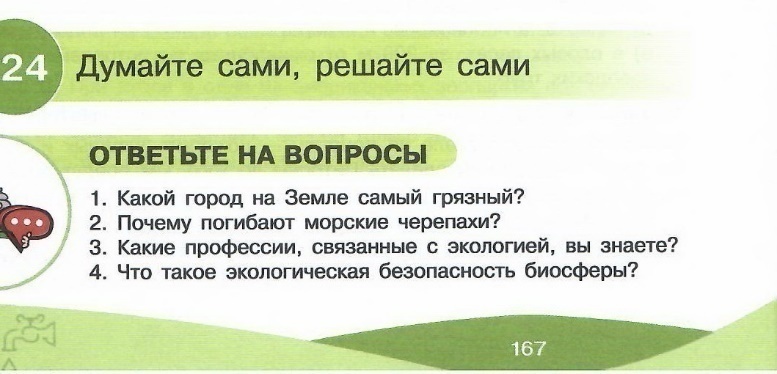 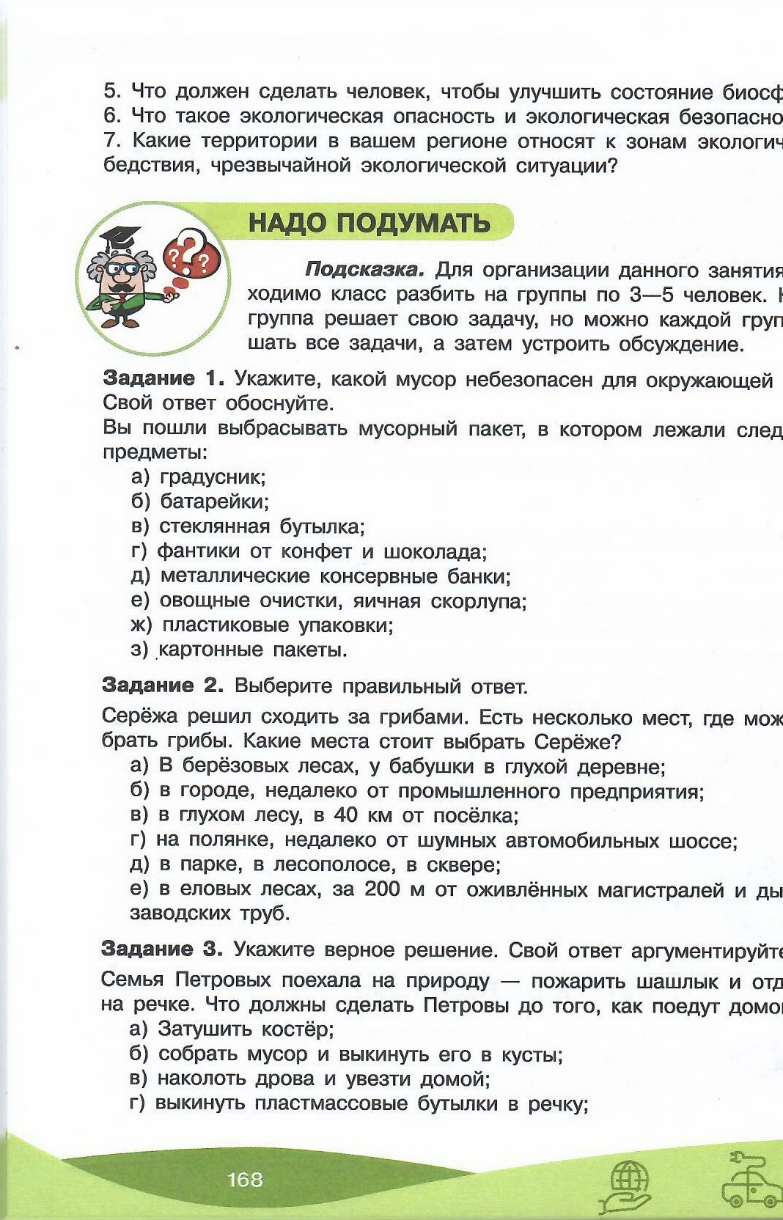 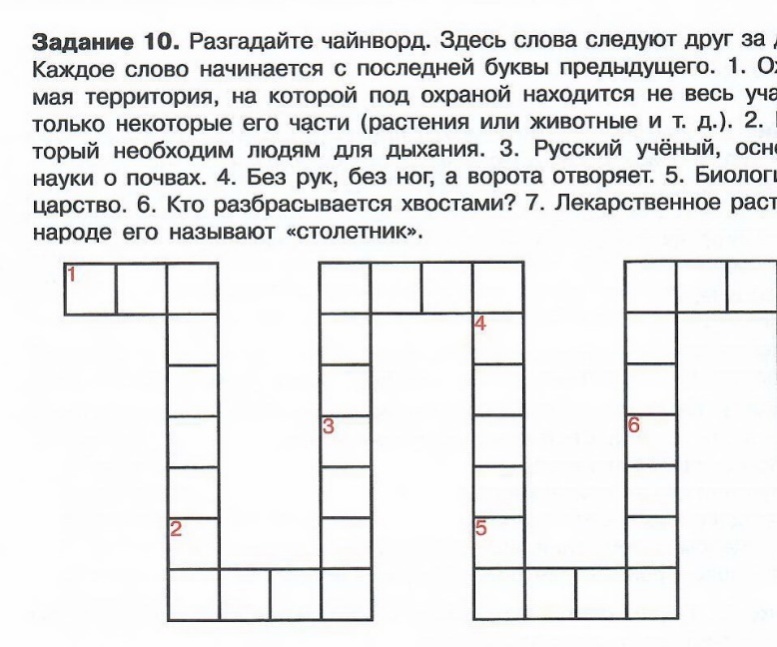 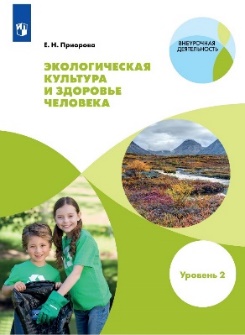 СЕРИЯ «ВНЕУРОЧНАЯ ДЕЯТЕЛЬНОСТЬ»
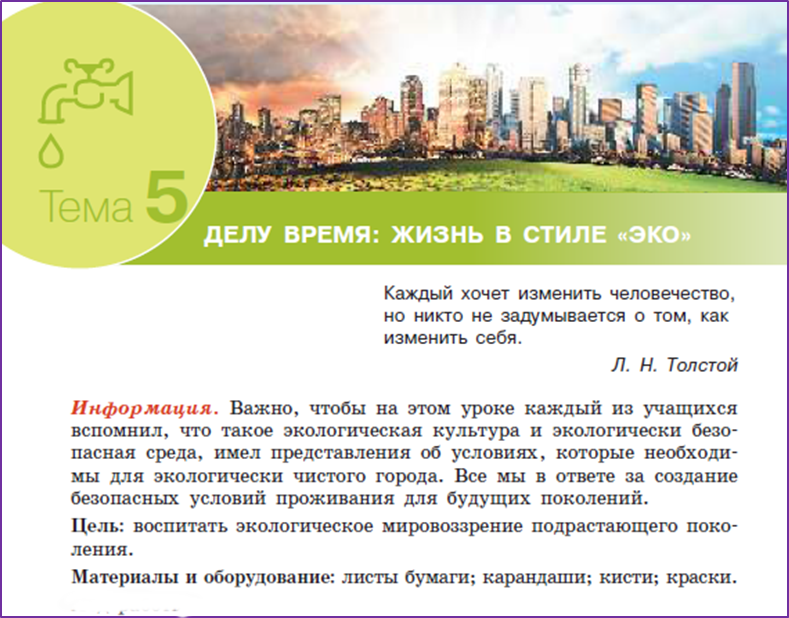 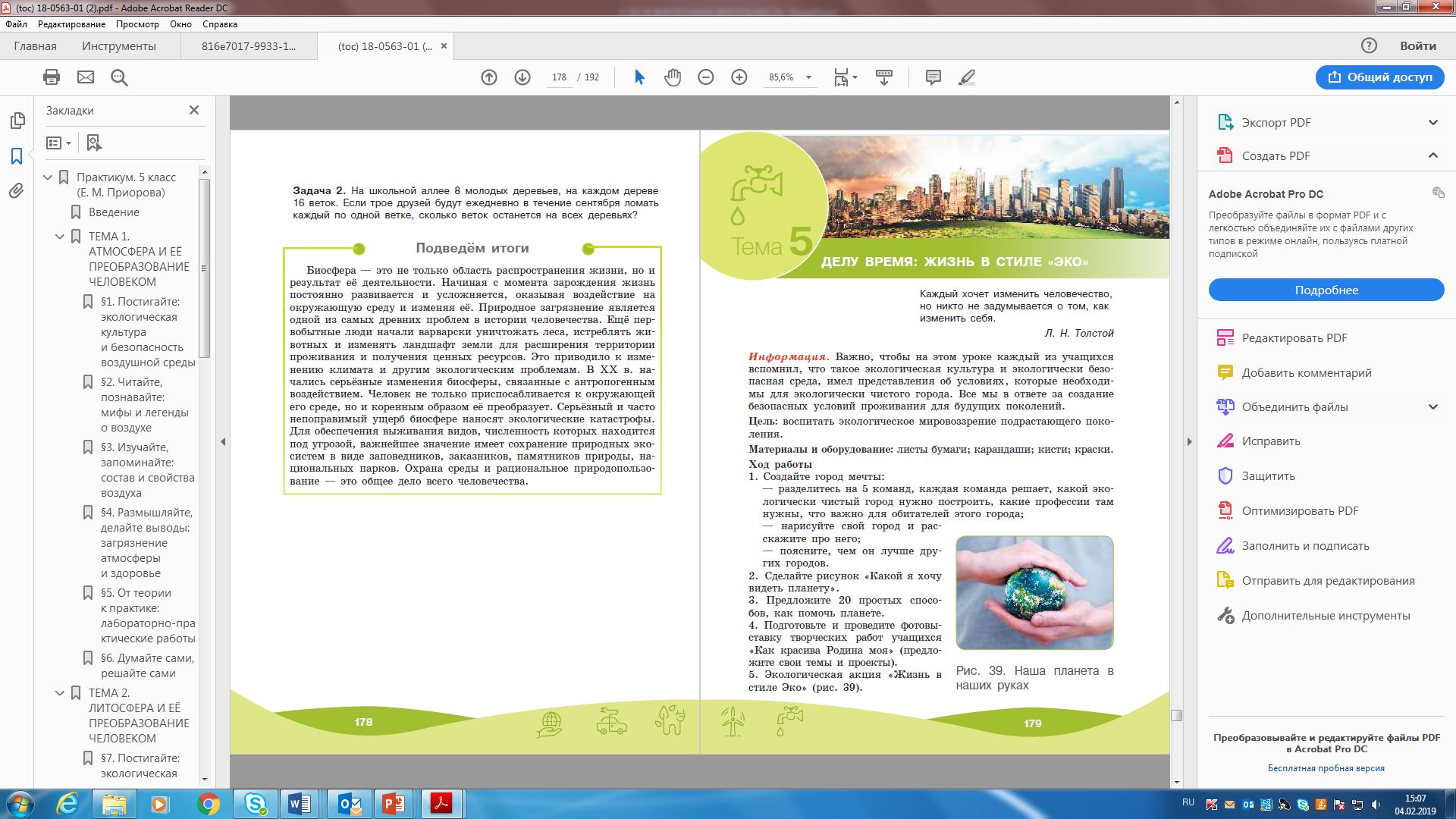 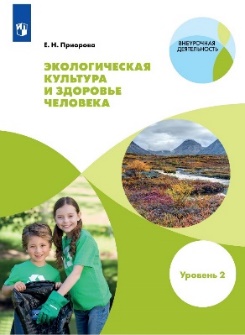 КОНТАКТНАЯ ИНФОРМАЦИЯ
Адрес: Москва, ул. Краснопролетарская, д.16, стр.3, подъезд 8, бизнес-центр «Новослободский» http://www.prosv.ru 
Токарева Марина Викторовна, 
ведущий методист редакции биологии и естествознания ЦЕМО
Кандидат биологических наук, 
доцент кафедры социальной безопасности 
ГОУ ВО МО
Московский государственный областной университет
Приорова Елена Михайловна
Телефон: +7 (495) 780-09-49 (доб. 19-56)
E-mail: em.priorova@mgou.ru
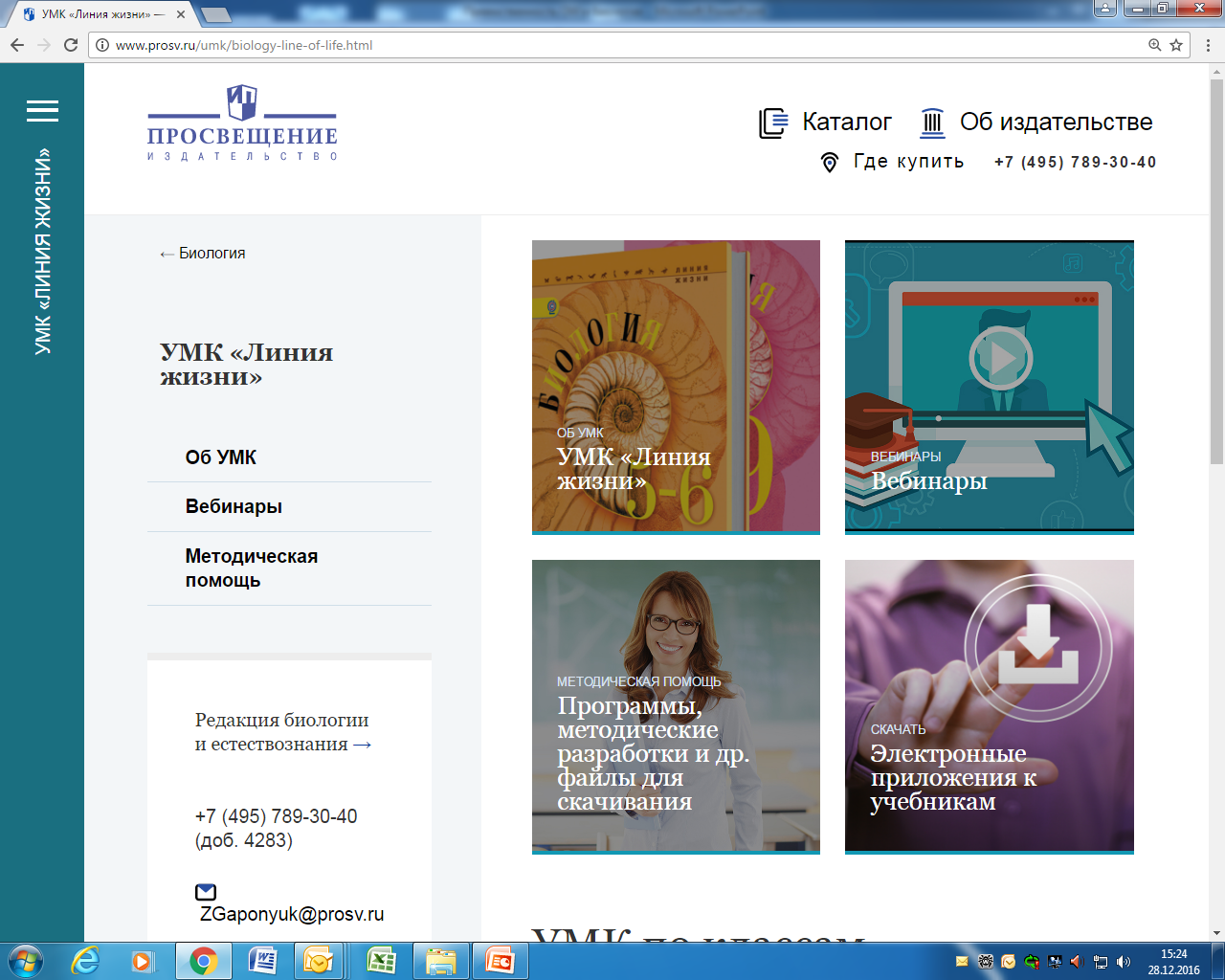 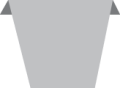 23
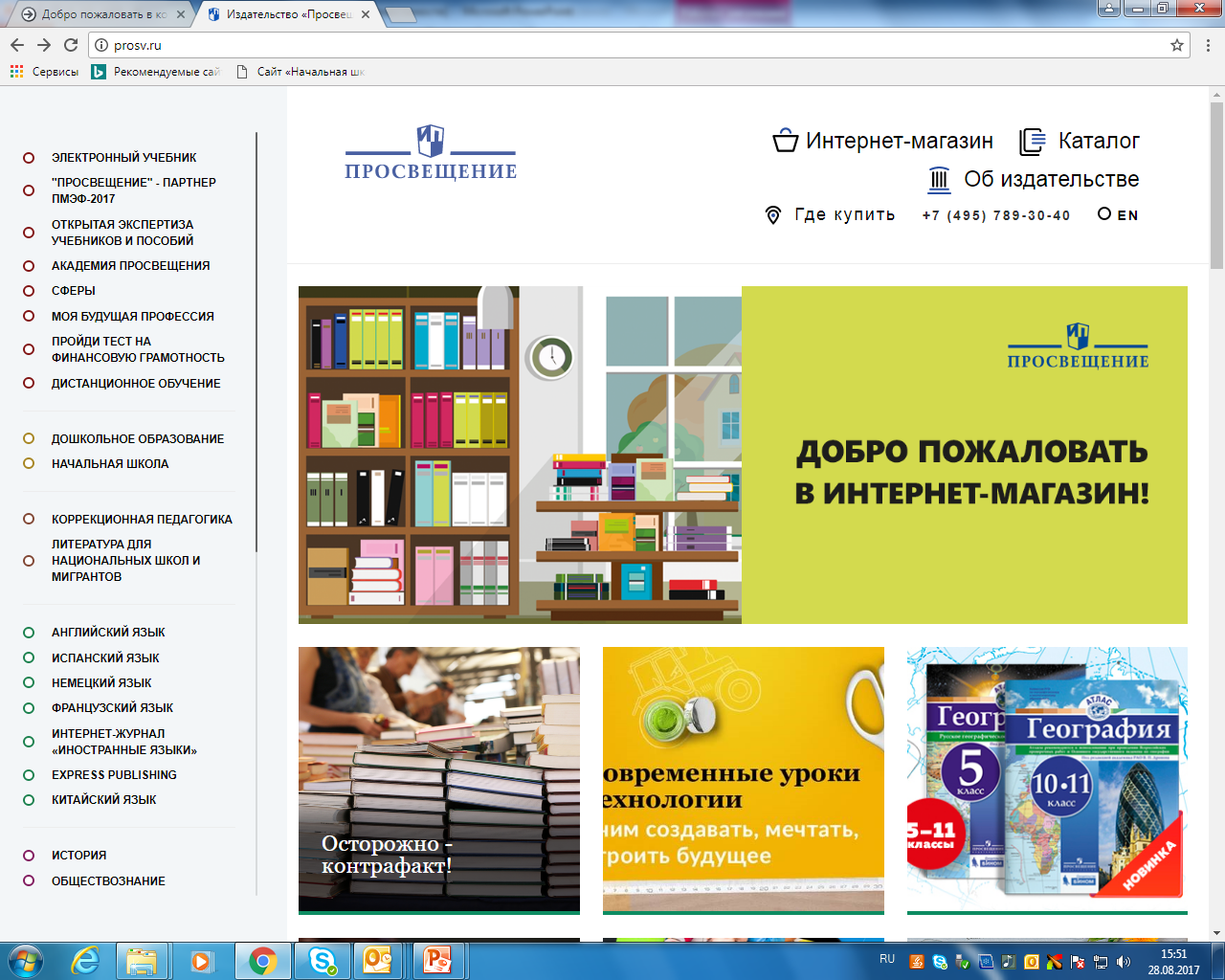 Учебное  занятие №
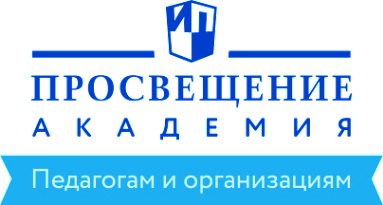 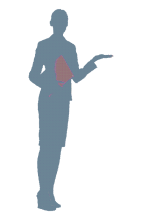 academy.prosv.ru
СПАСИБО ЗА ВНИМАНИЕ!